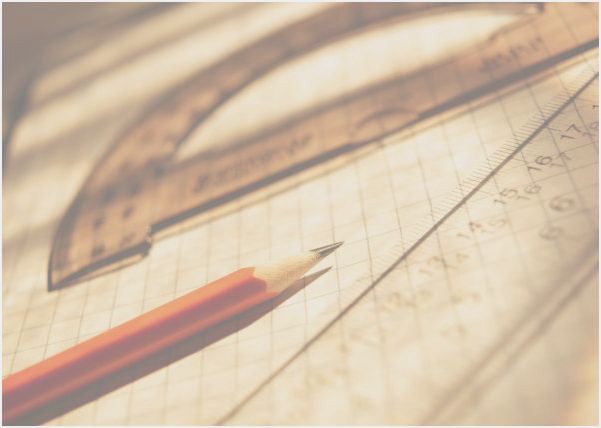 EL MONTE UNION HIGH SCHOOL DISTRICT
BOND & FACILITIES UPDATE
=
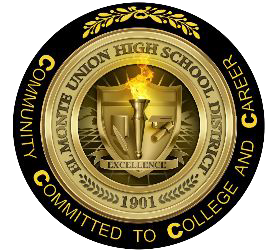 September 2024
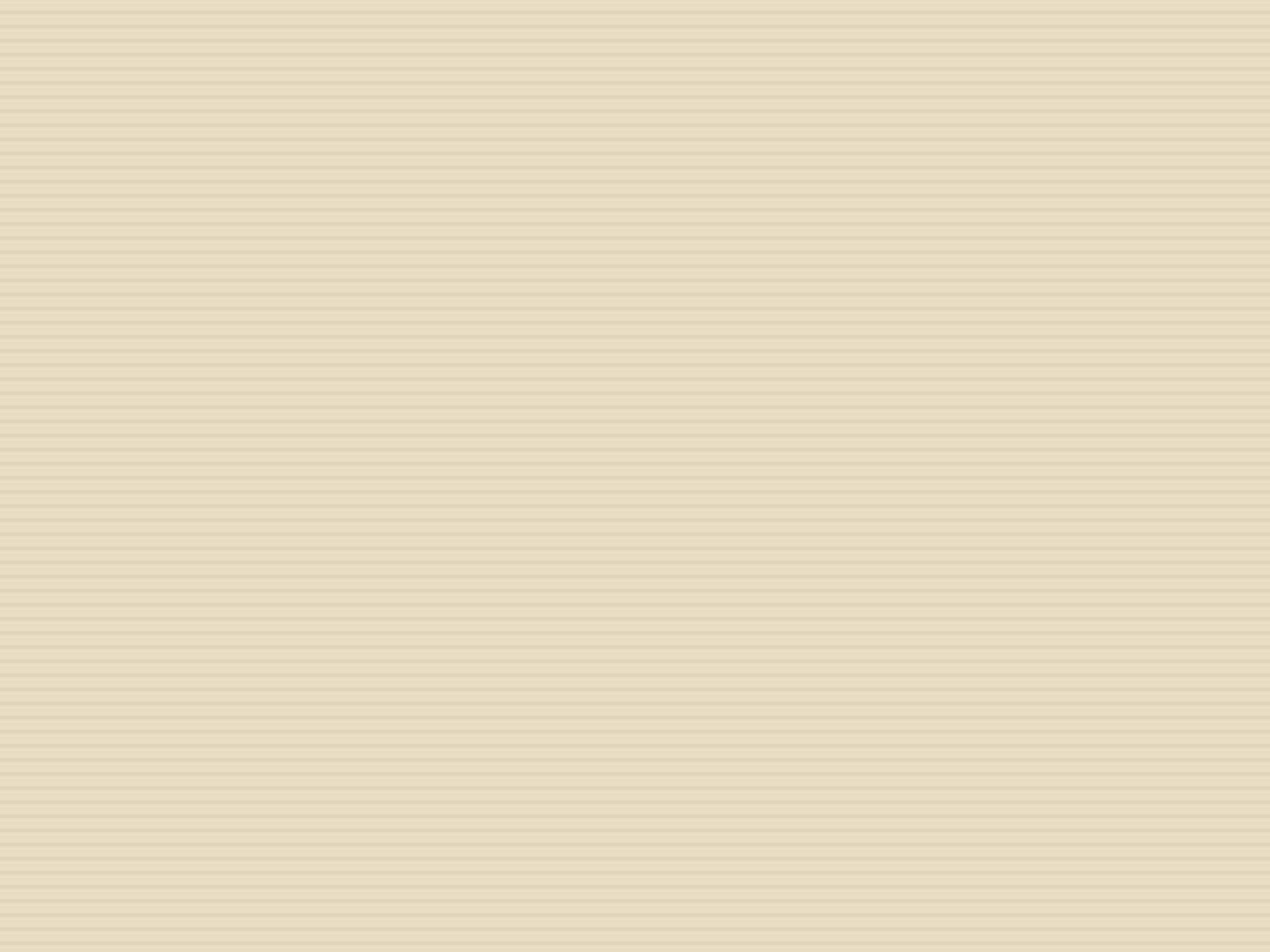 Measure D Bond- $148 Million
2008 Election
*Reimbursements from State Match Funds, City of Rosemead, E-Rate & DGS
Measure HS Bond- $190 Million 2018 Election
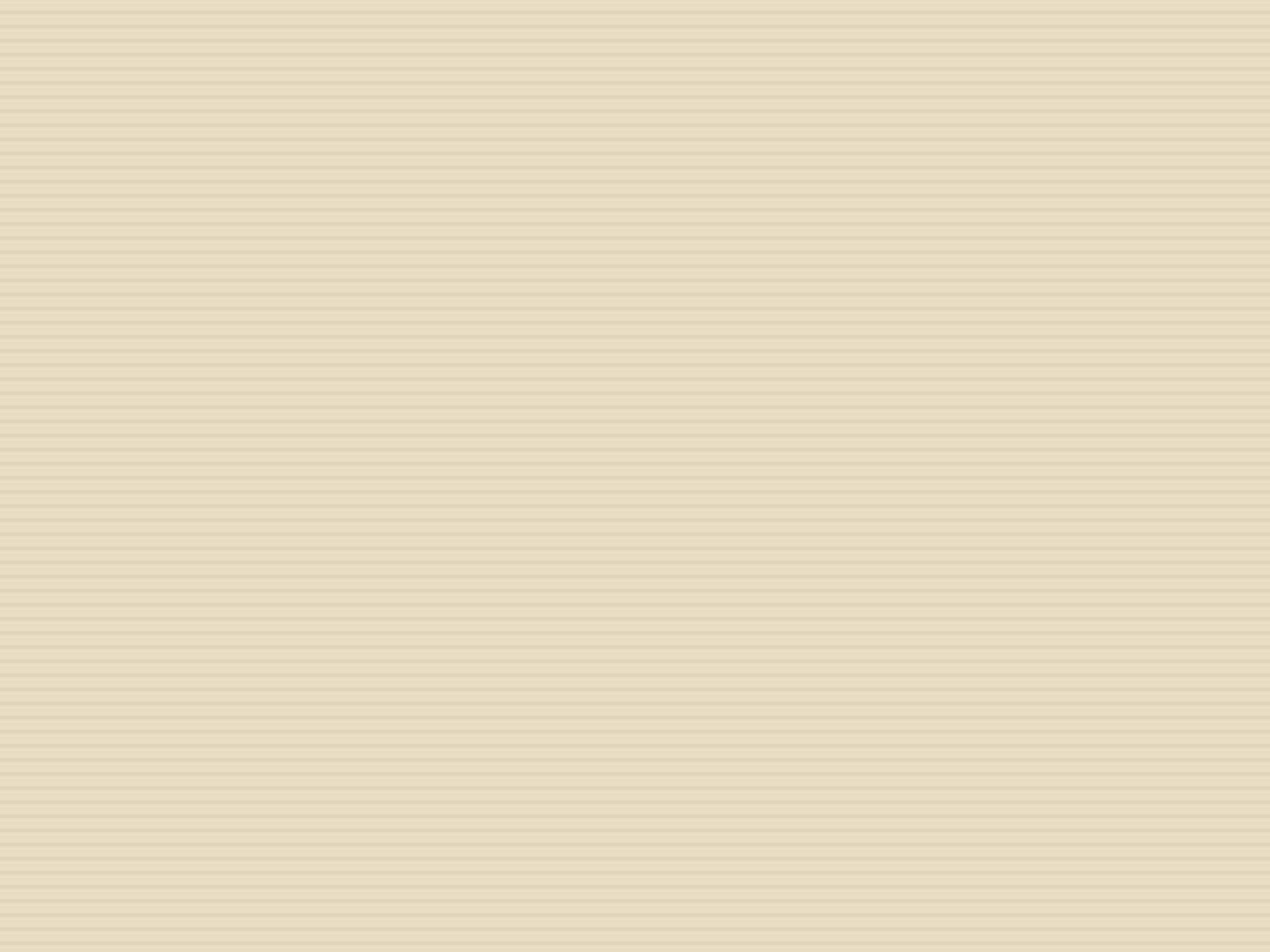 Project List & Funding Sources
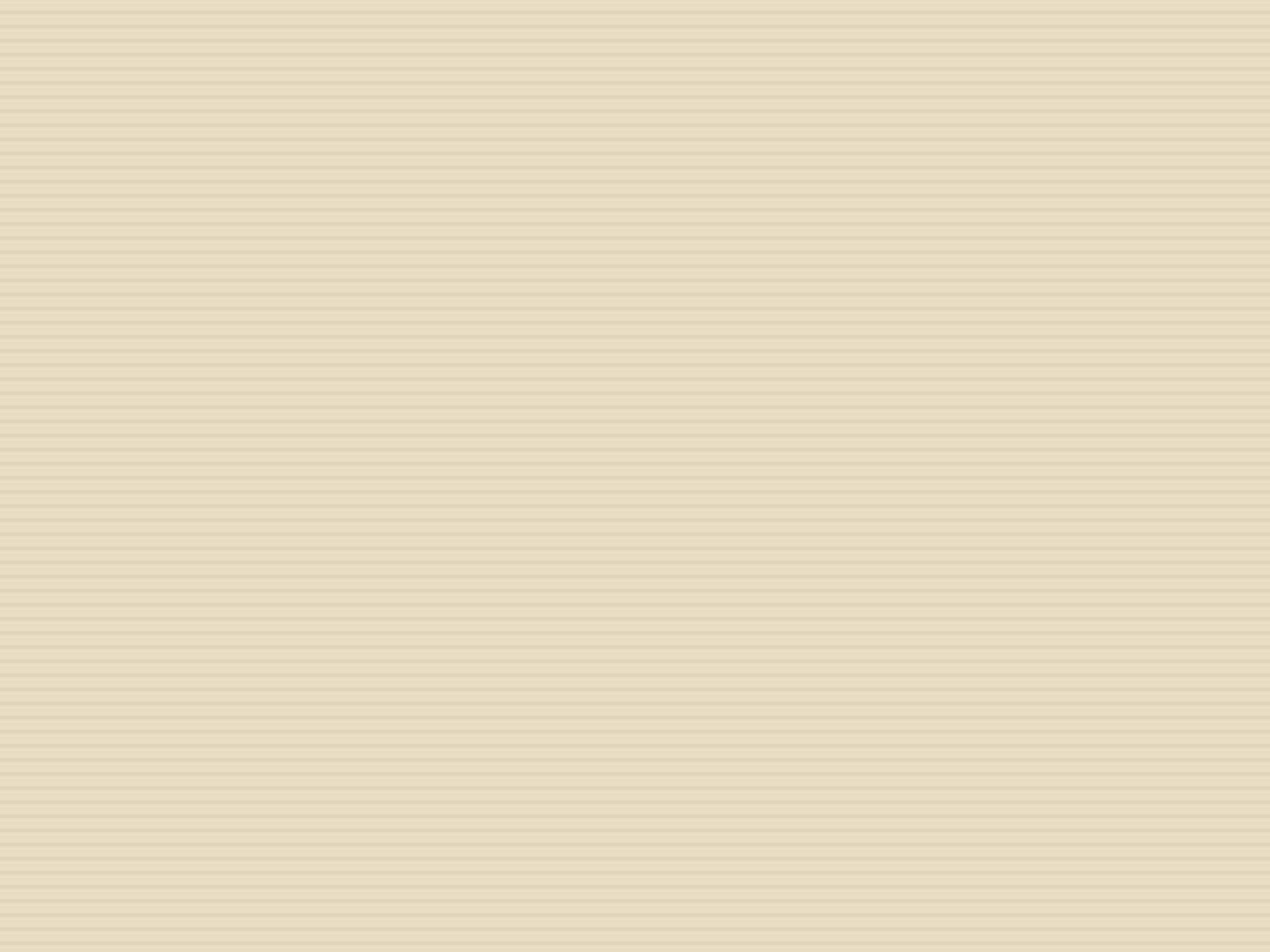 Project List & Funding Sources
Fund 35 = State Matching
Fund 25 = Developer Fund
Fund 14 = Deferred Maintenance
S & C= Supplemental & Concentration
South El Monte High School Modernization
Board approved DLR Group to work on Modernization Project on June

DLR has had many meeting with key stakeholders to identify the priority projects
Board approved Erickson Hall for Construction Managers of project
Project commenced in January 2023
Project is currently under construction
Will be completed in phases
Improvements Include“:
2020
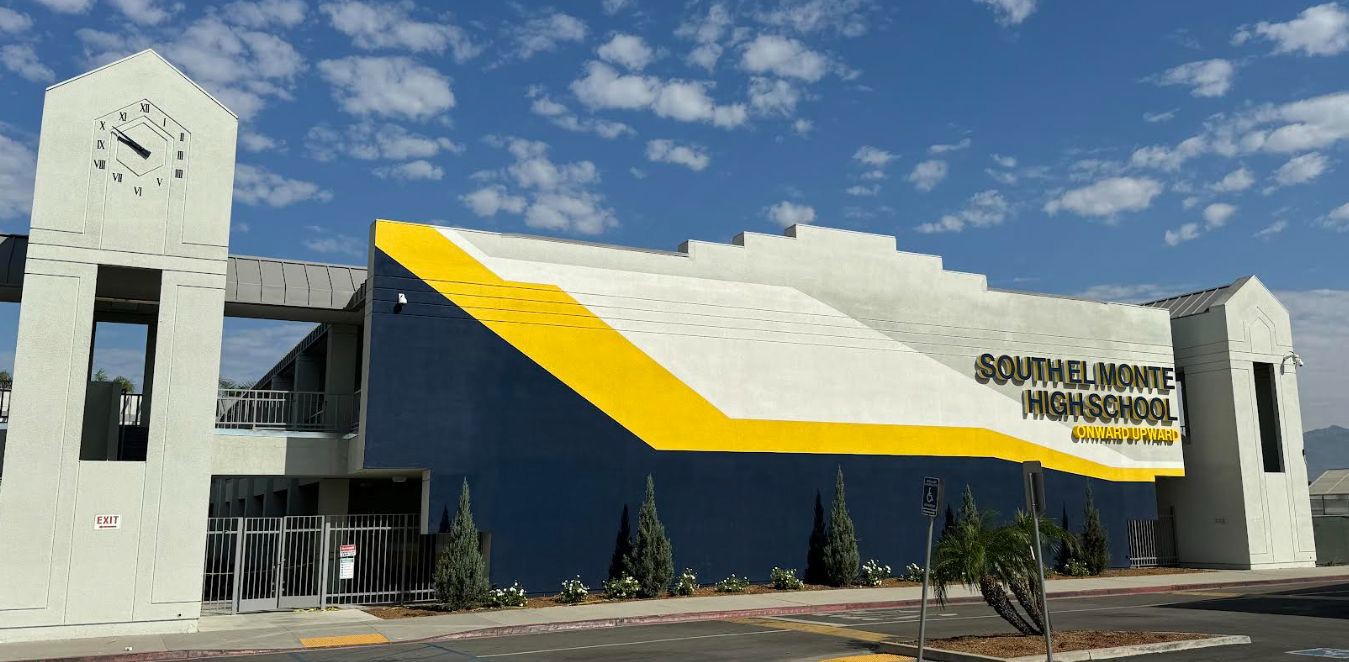 Classroom modernization including new flooring, wall finishes, ceiling & lighting
Improvements in Library
New Career Technology Classroom improvements
Infrastructure improvements including exterior painting, roofing,
plumbing, security Project is being reviewed by DSA
◻	Project will be completed October 2024
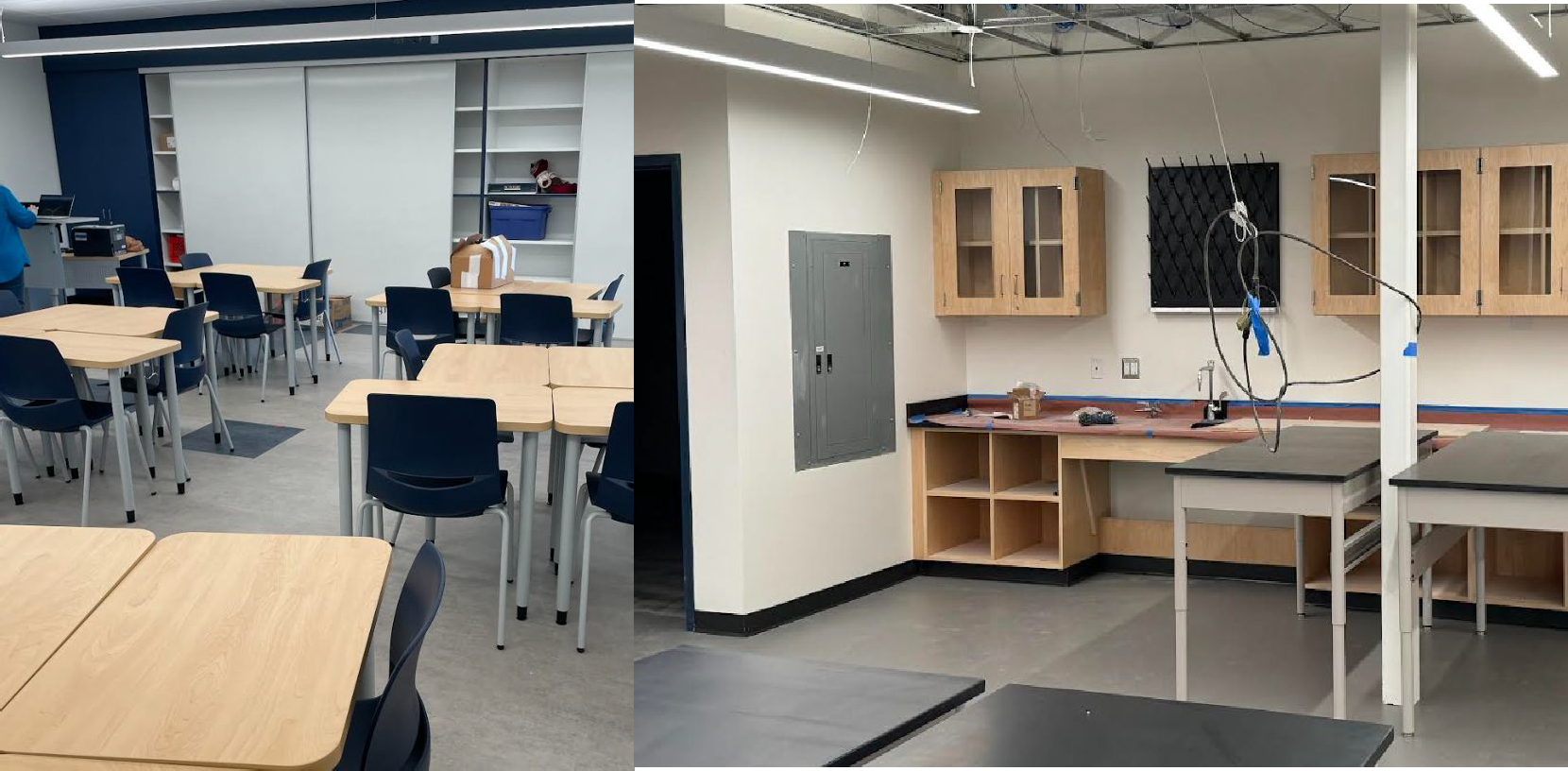 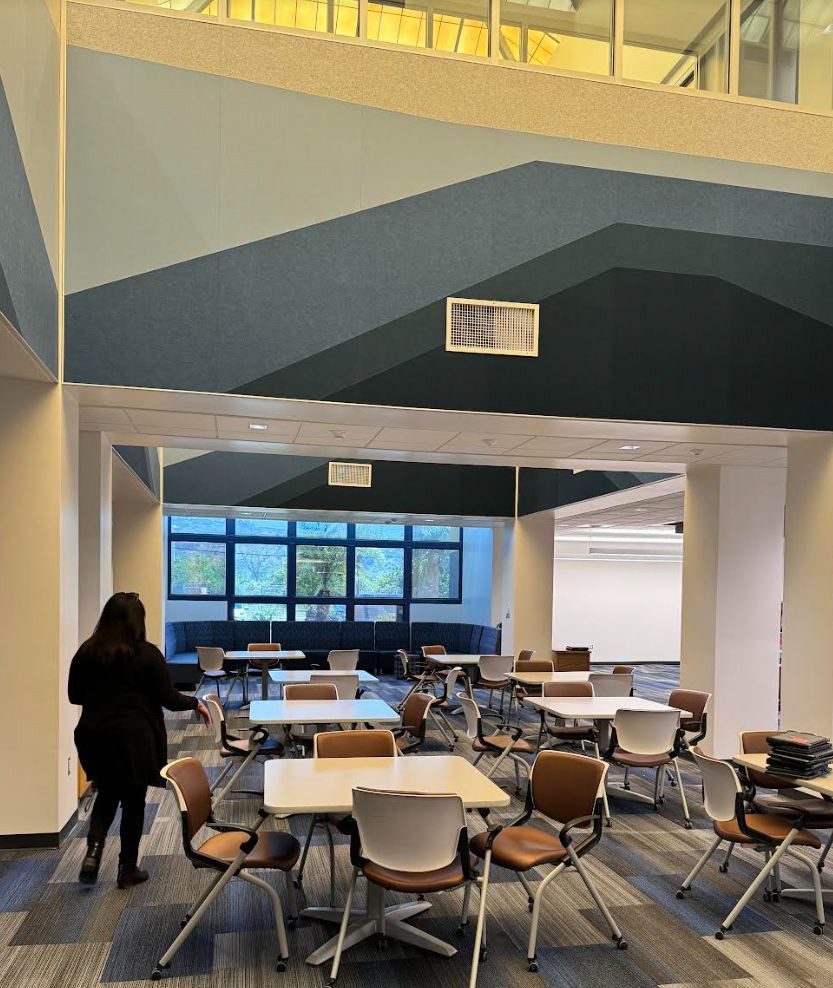 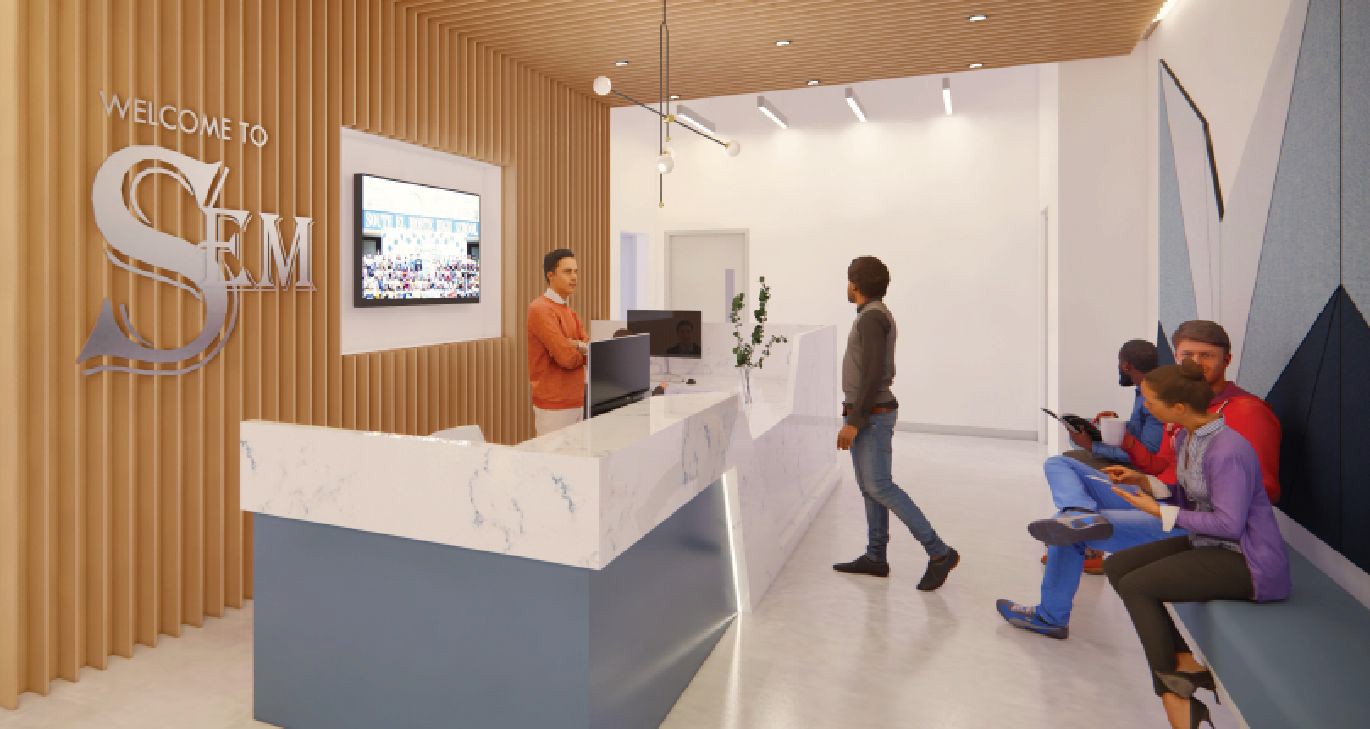 Mountain View High School Modernization
◻	Board approved LPA Architects to work on
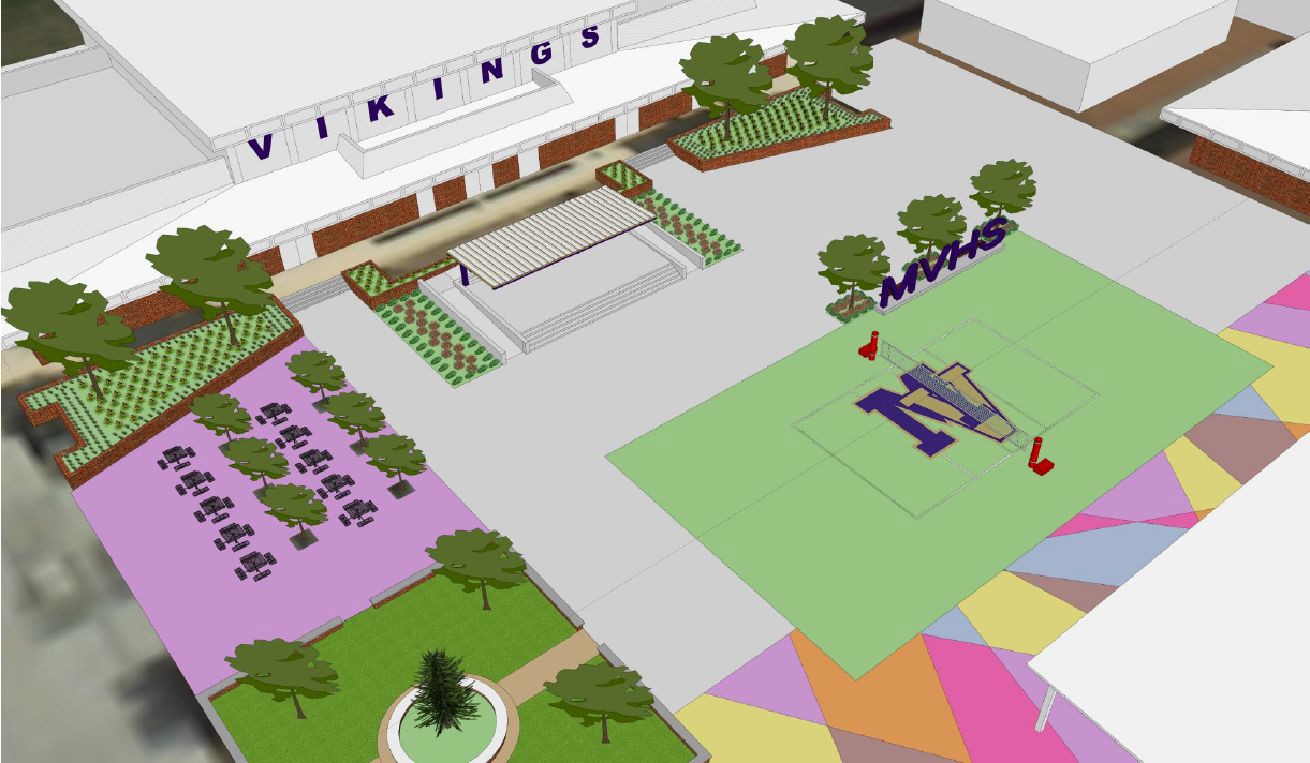 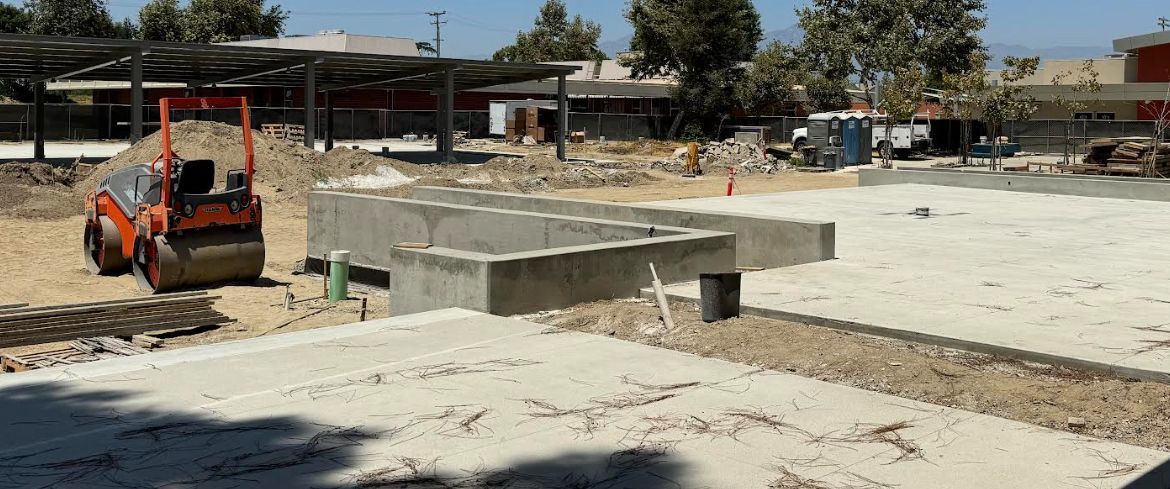 Modernization Project on May 2020
◻	LPA has had many meeting with key stakeholders
to identify the priority projects
◻	LPA presented list of Modernization projects to
Board on April 14, 2021
◻	LPA finalizing construction documents and
preparing to submit in April
◻	Board approved Telacu as Construction Managers
for this project
Project has been submitted to DSA for approval
Project obtained DSA approval in January 2023
Modernization projects will include:
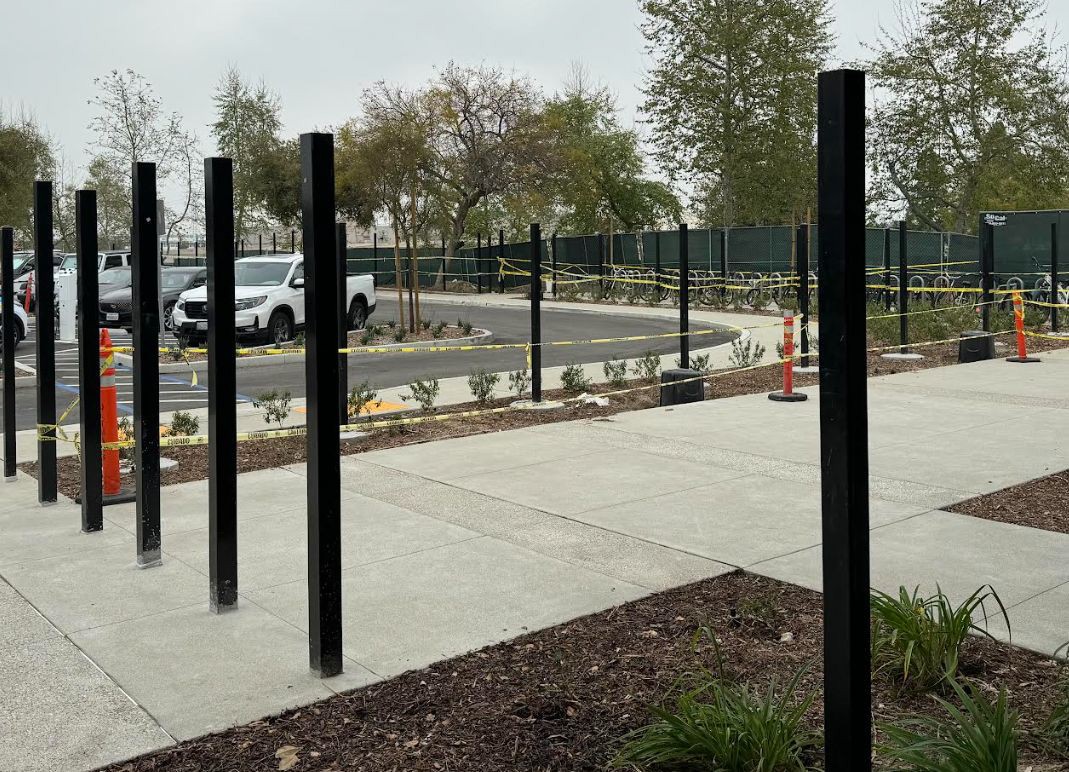 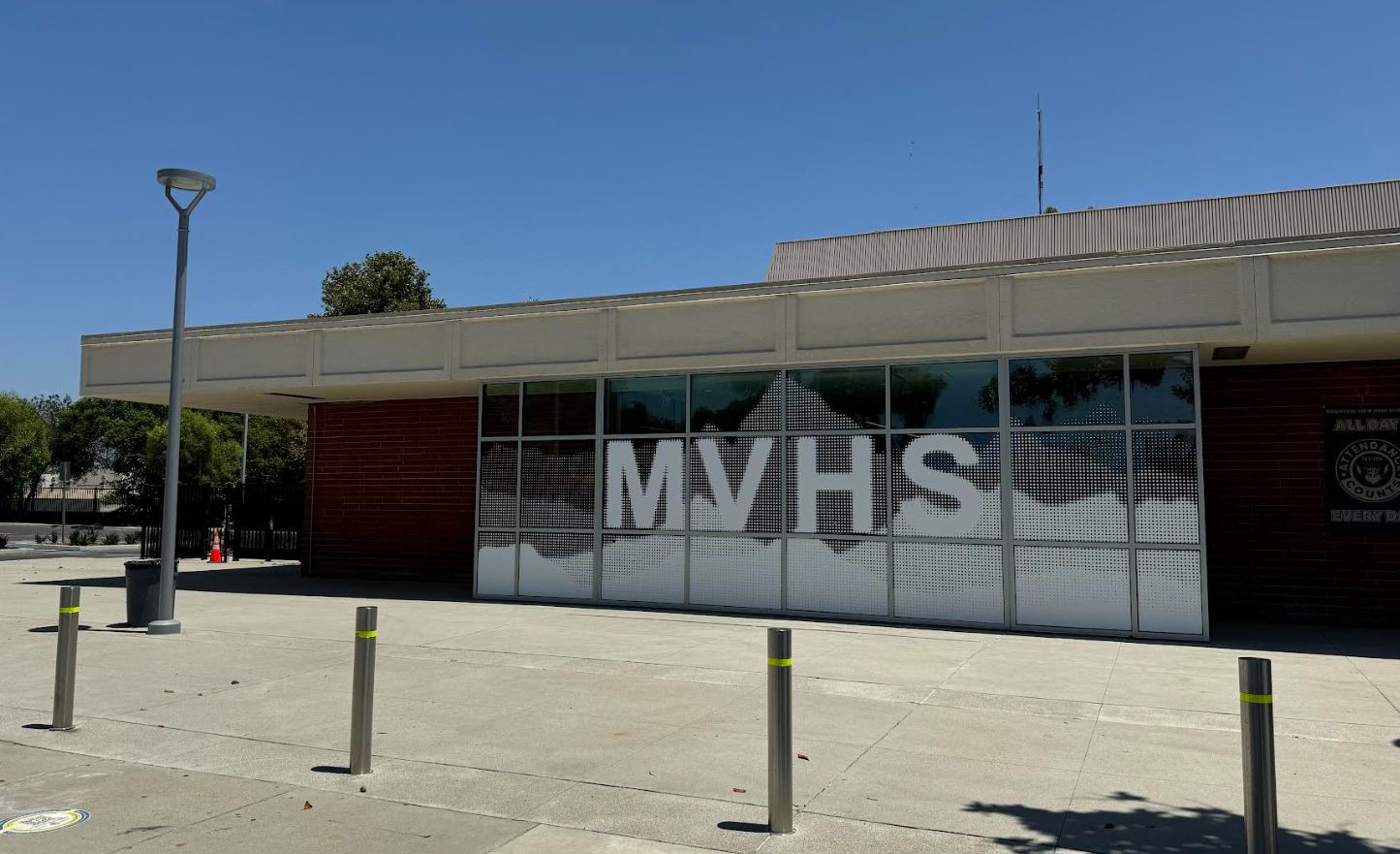 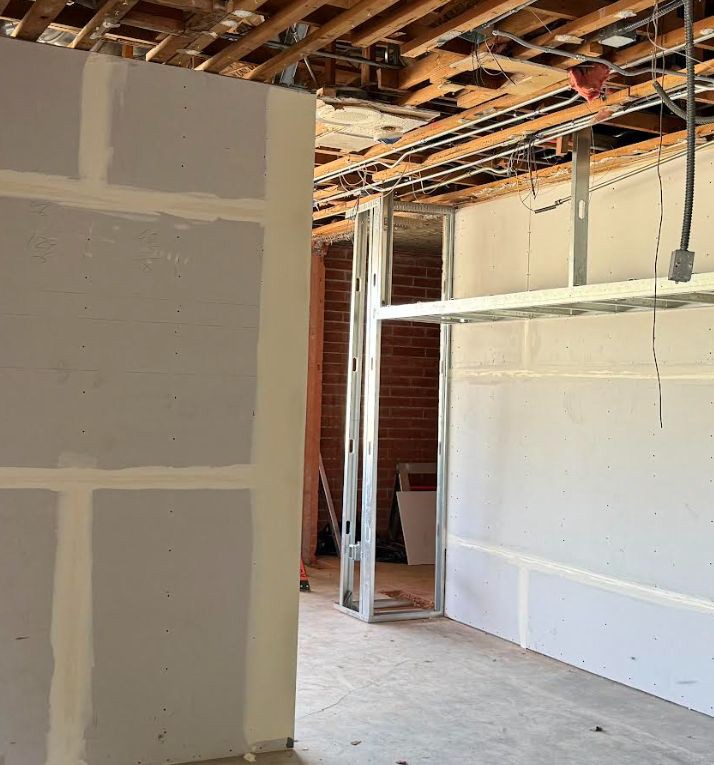 Curb Appeal/Site access
Quad and other exterior enhancement
projects
◻	Building K building modernization (science
labs)
Improvements in Building B
Softball/Baseball field improvements
Girls locker room improvements
Infrastructure improvements such as
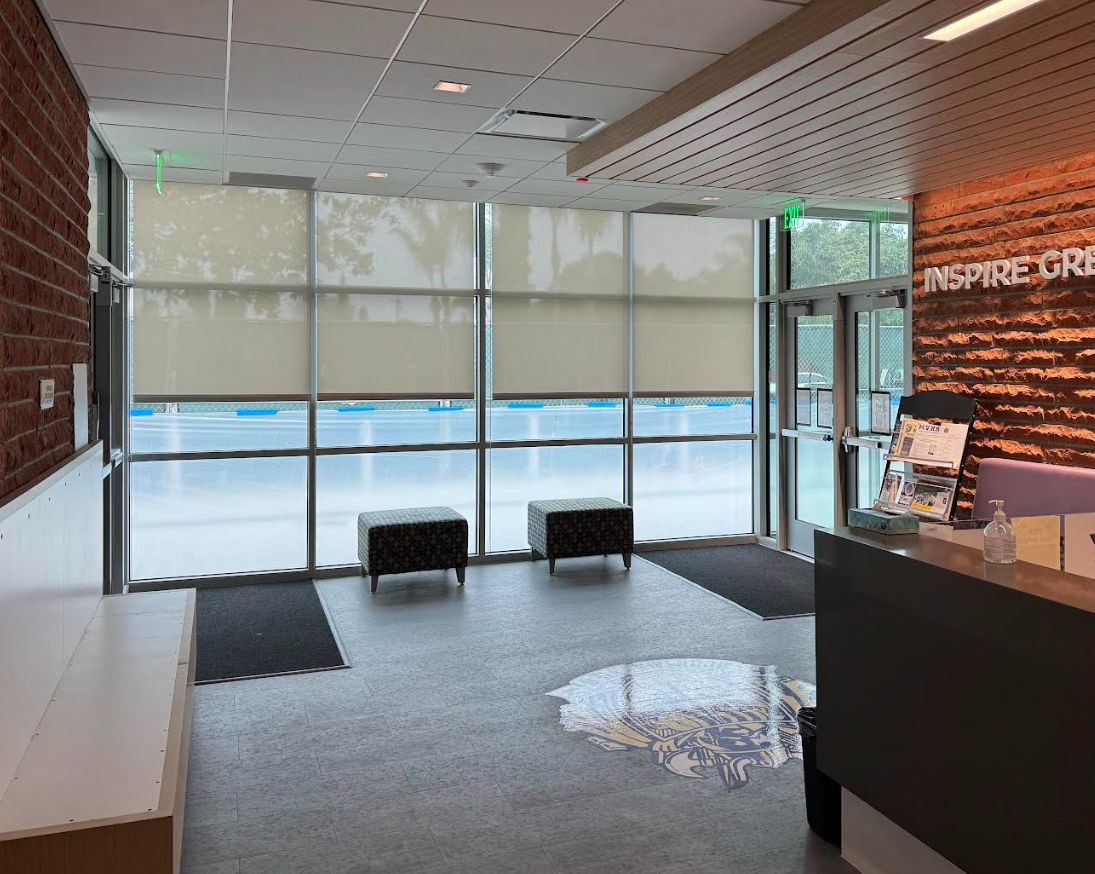 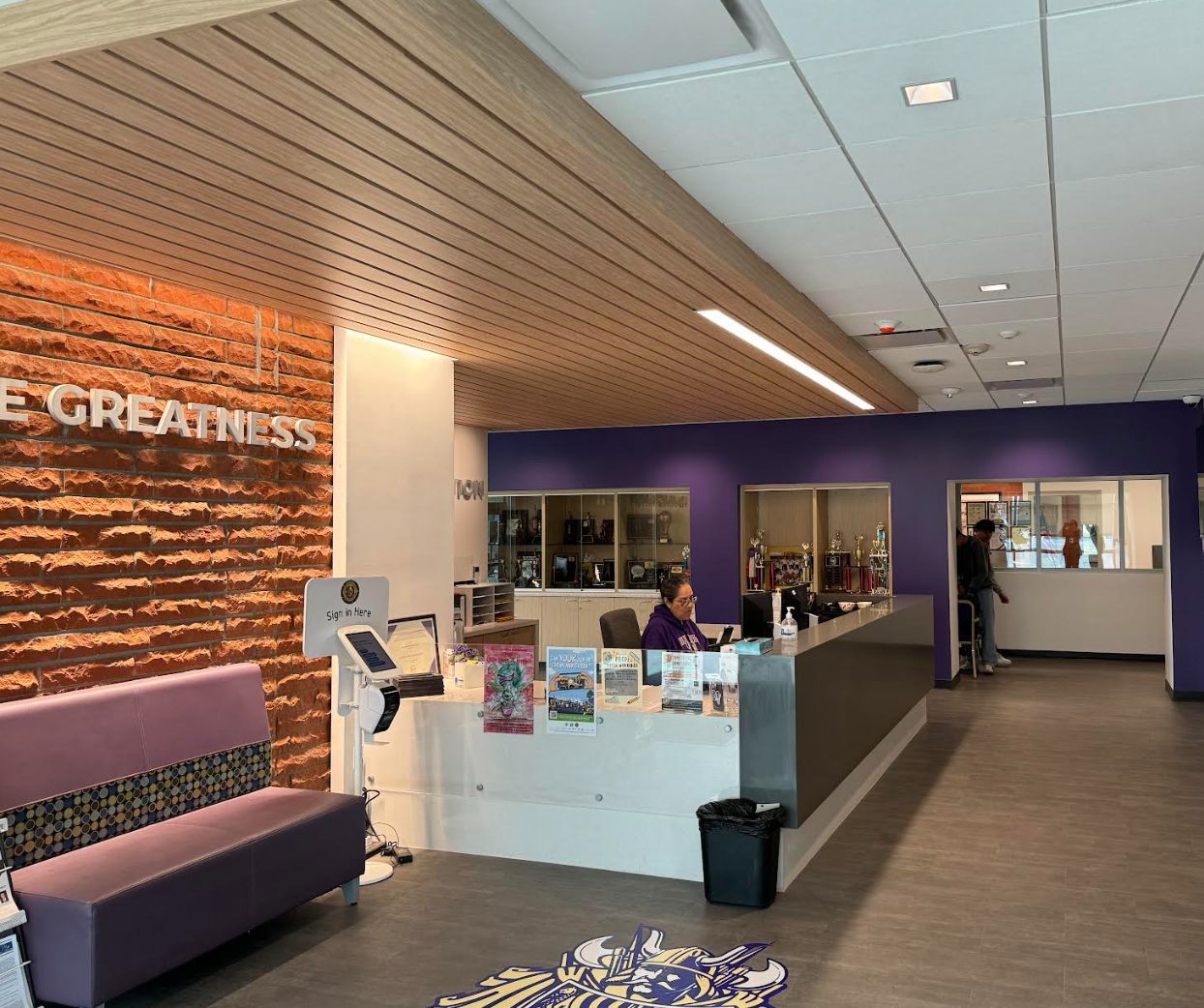 roofing/Fire alarm, plumbing
Project is 59 % Complete
Project will be completed March 2025
Arroyo High School Track and Field Project
HMC Architects hired to design all track & field projects
HMC has met with stakeholders and hosted site visits to explore different synthetic field types
Construction to started in January 2023
Ribbon Cutting was in May 23, 2024
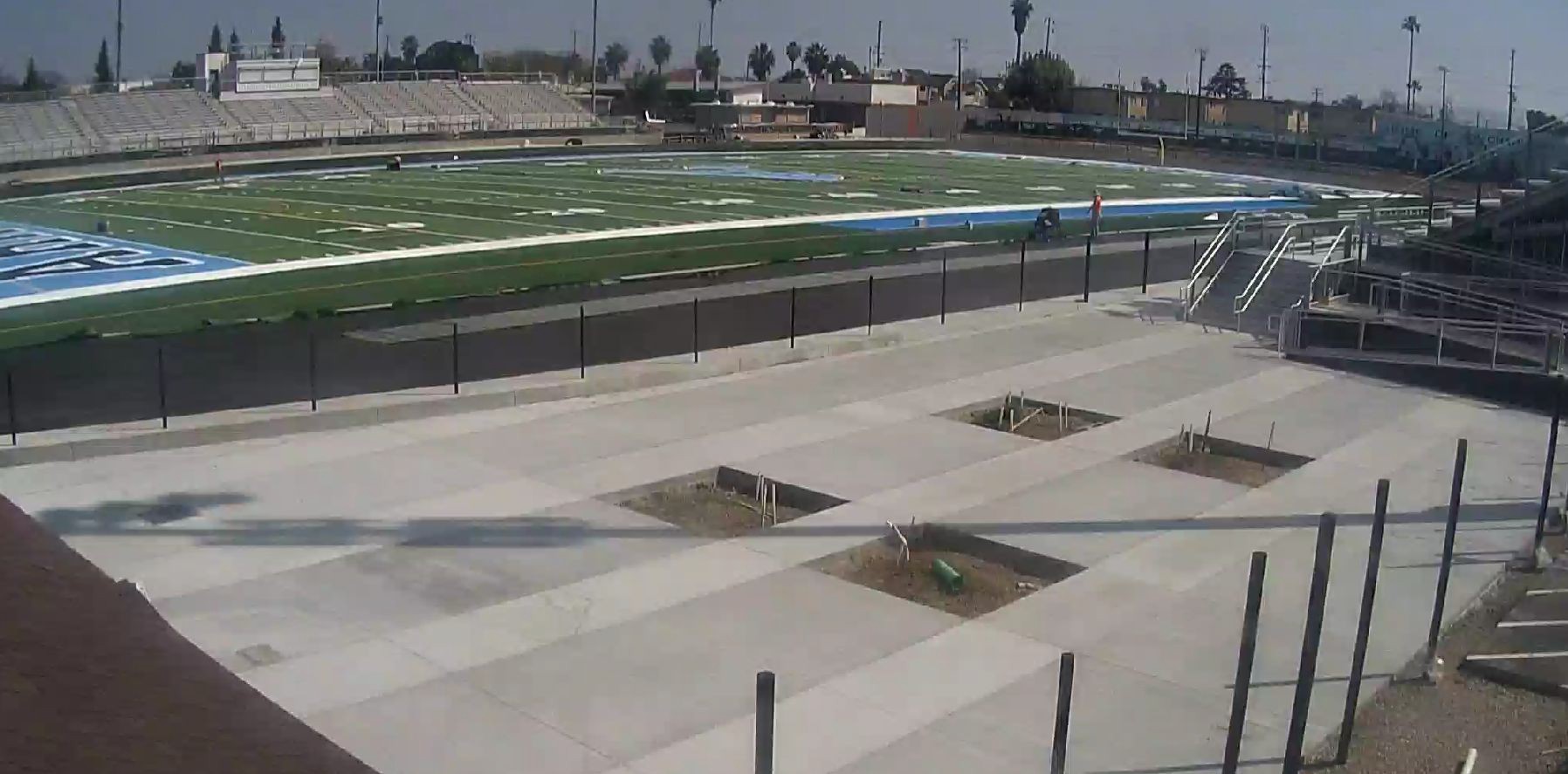 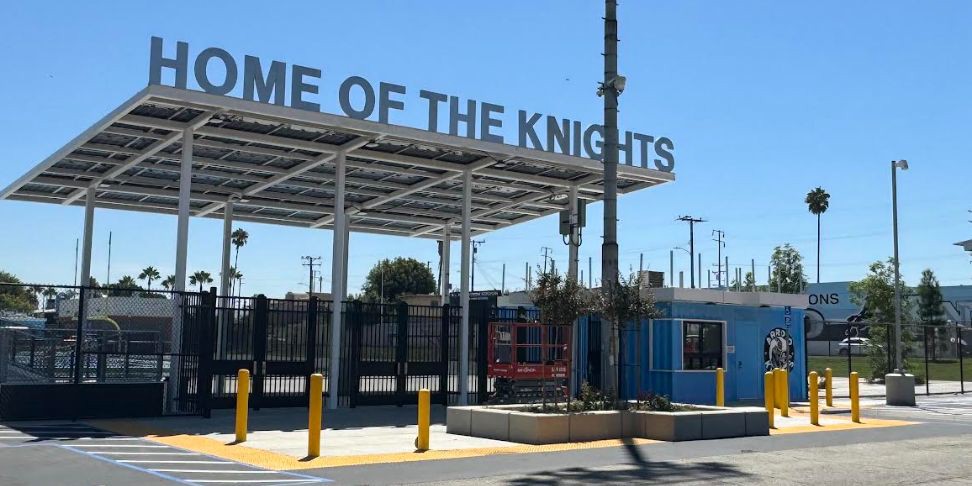 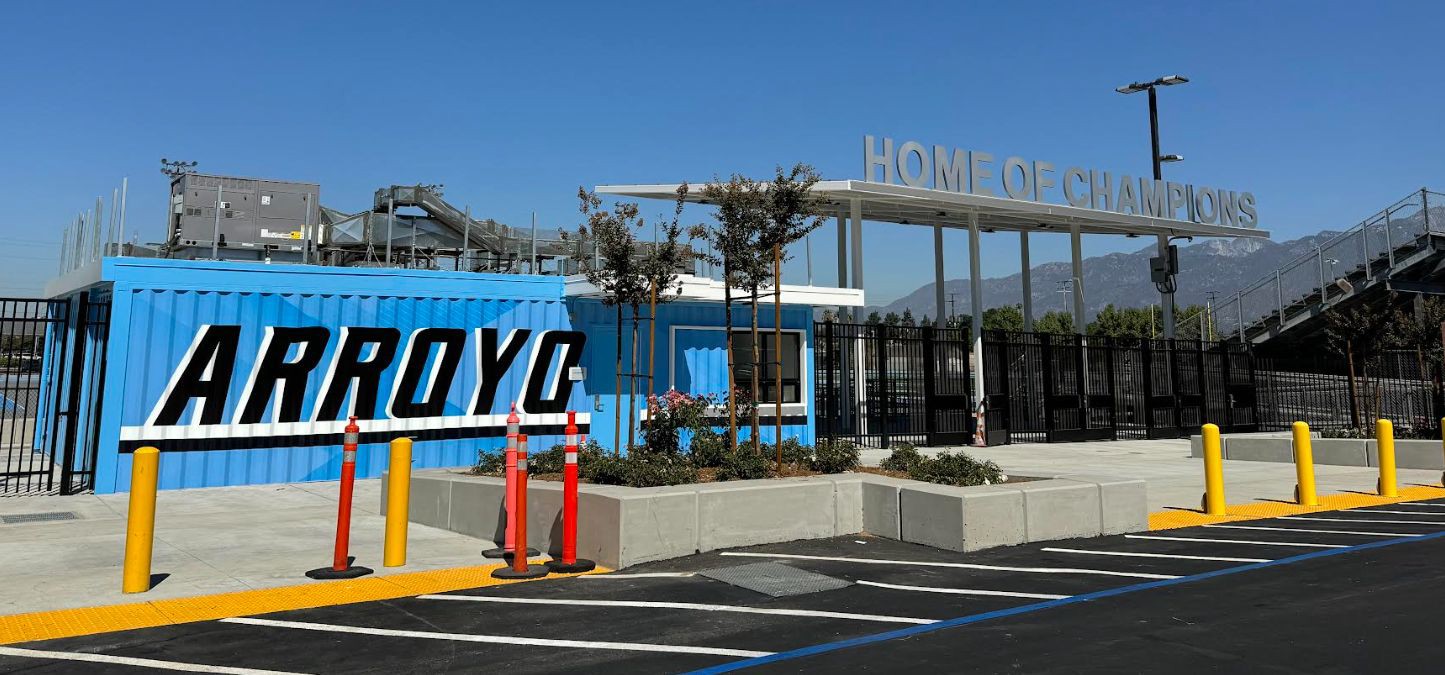 Mountain View High School Track and Field Project
HMC Architects hired to design all track & field projects
HMC has met with stakeholders and hosted site visits to explore different synthetic field types
Project will include new bleachers, snack bars, restrooms, and synthetic track and field
DSA approved plans
Currently bidding project
Board to consider award for project in October 2022
Construction started in November 2022
Ribbon Cutting ceremony was on September 7th
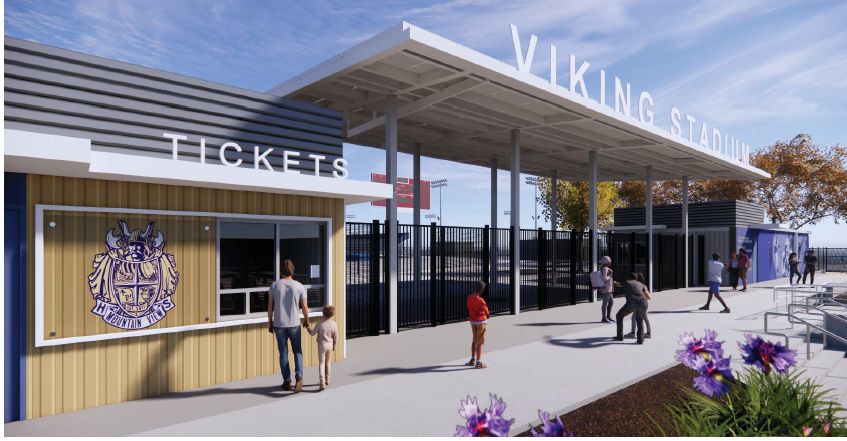 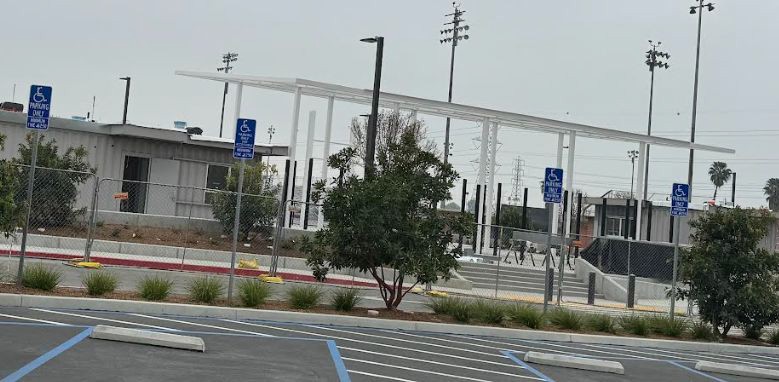 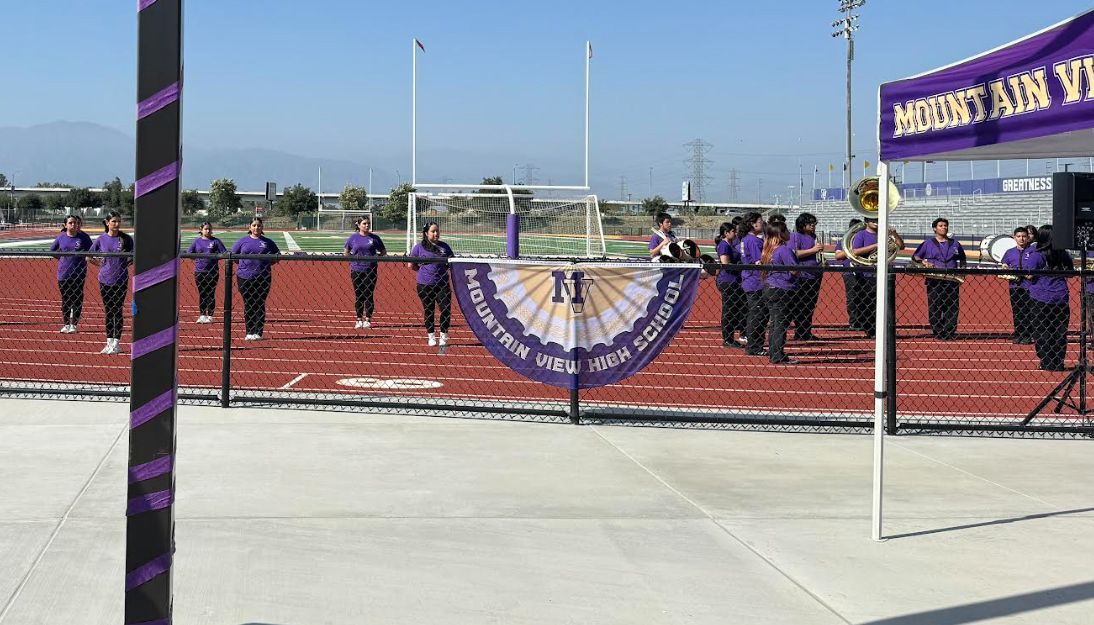 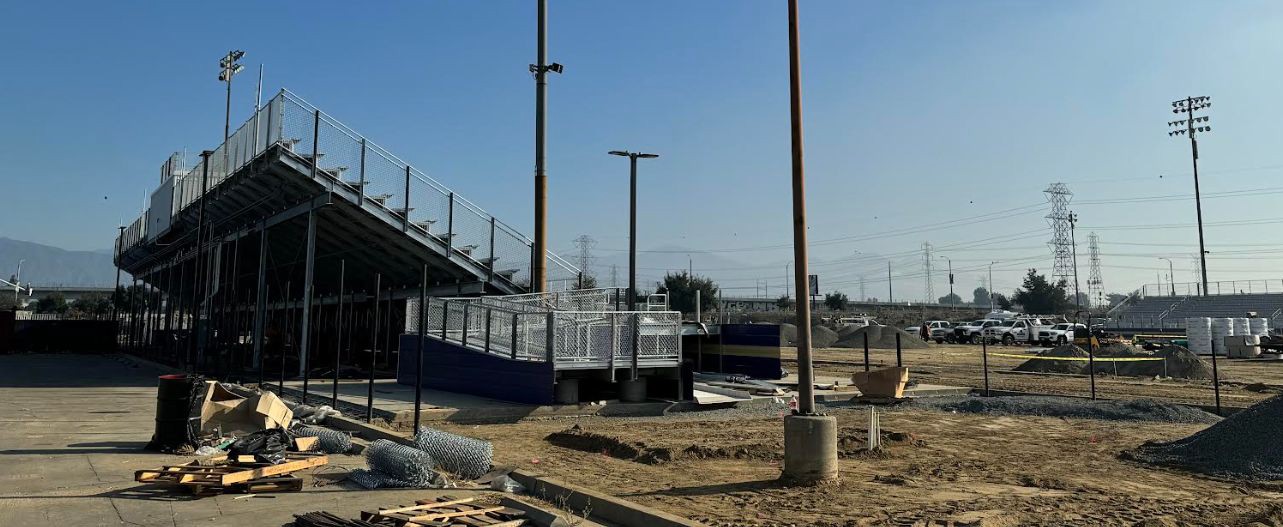 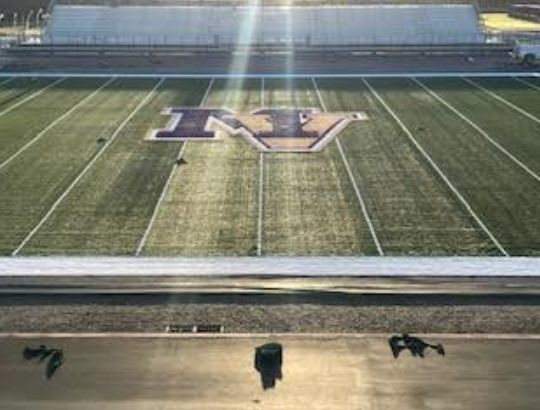 PDC Modernization
EMUHSD Family and Community Center
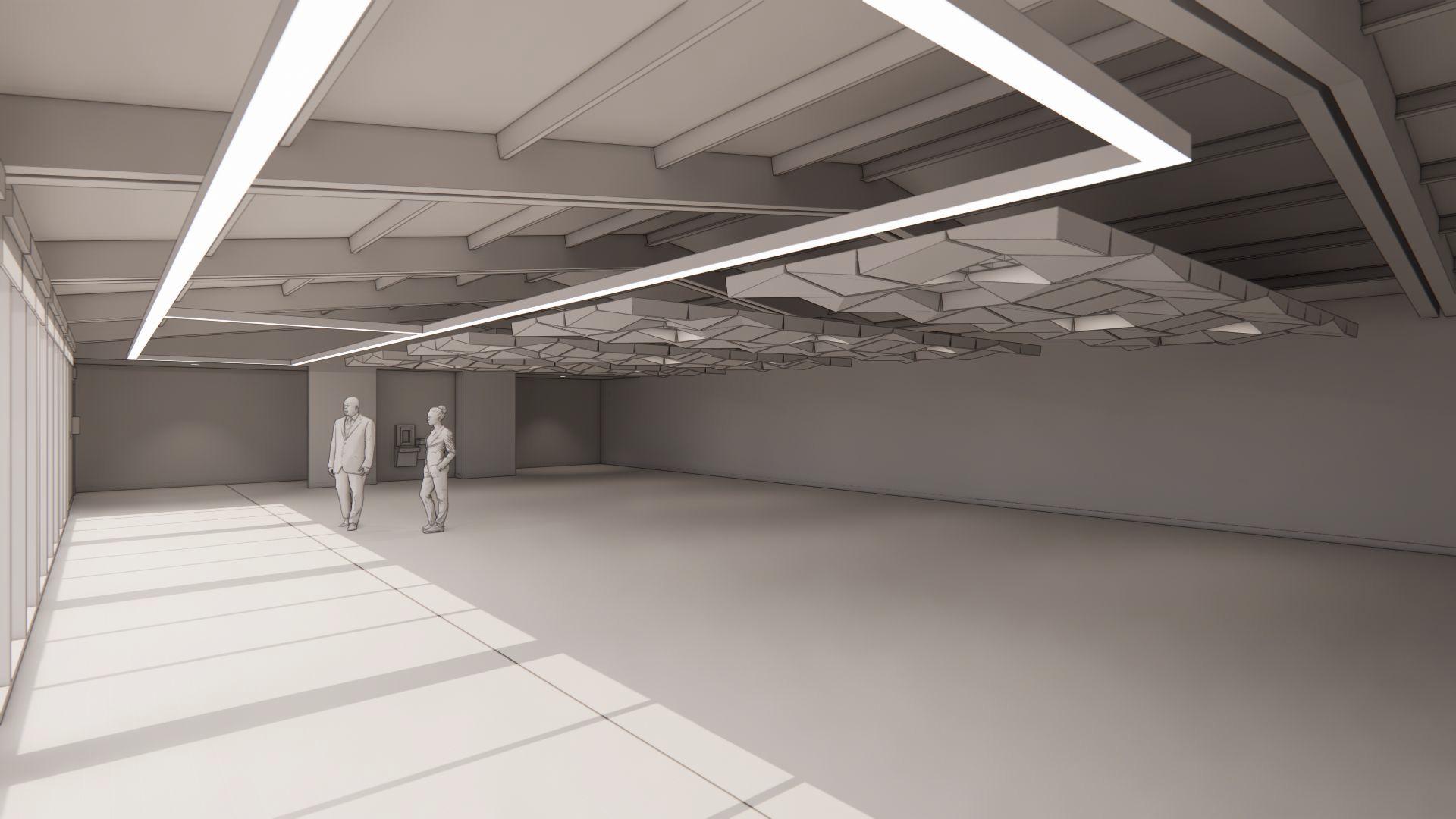 CSDA Architects hired to design project
Project will include exterior & interior improvements
Improvements include:
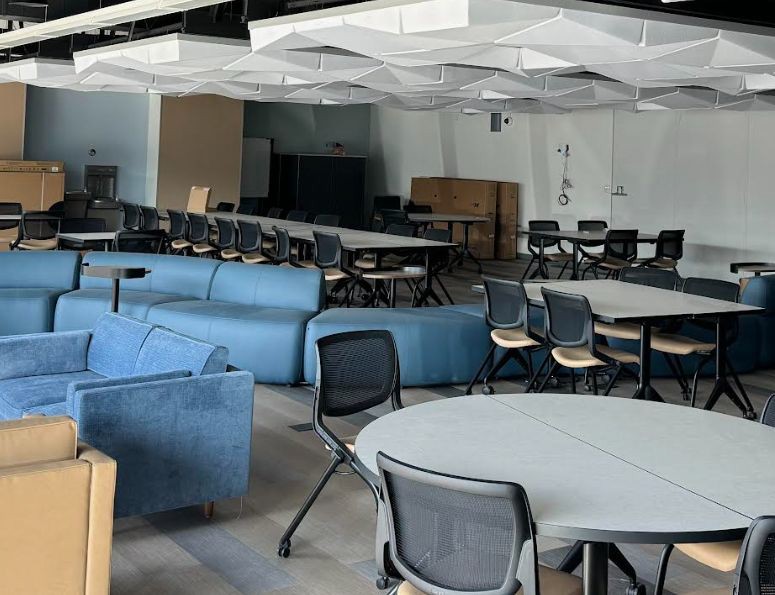 New kitchenette area
Restroom access from interior
Addition of glass storefront
Acoustical treatment on ceiling &
Lighting & audio upgrades
elevation
walls
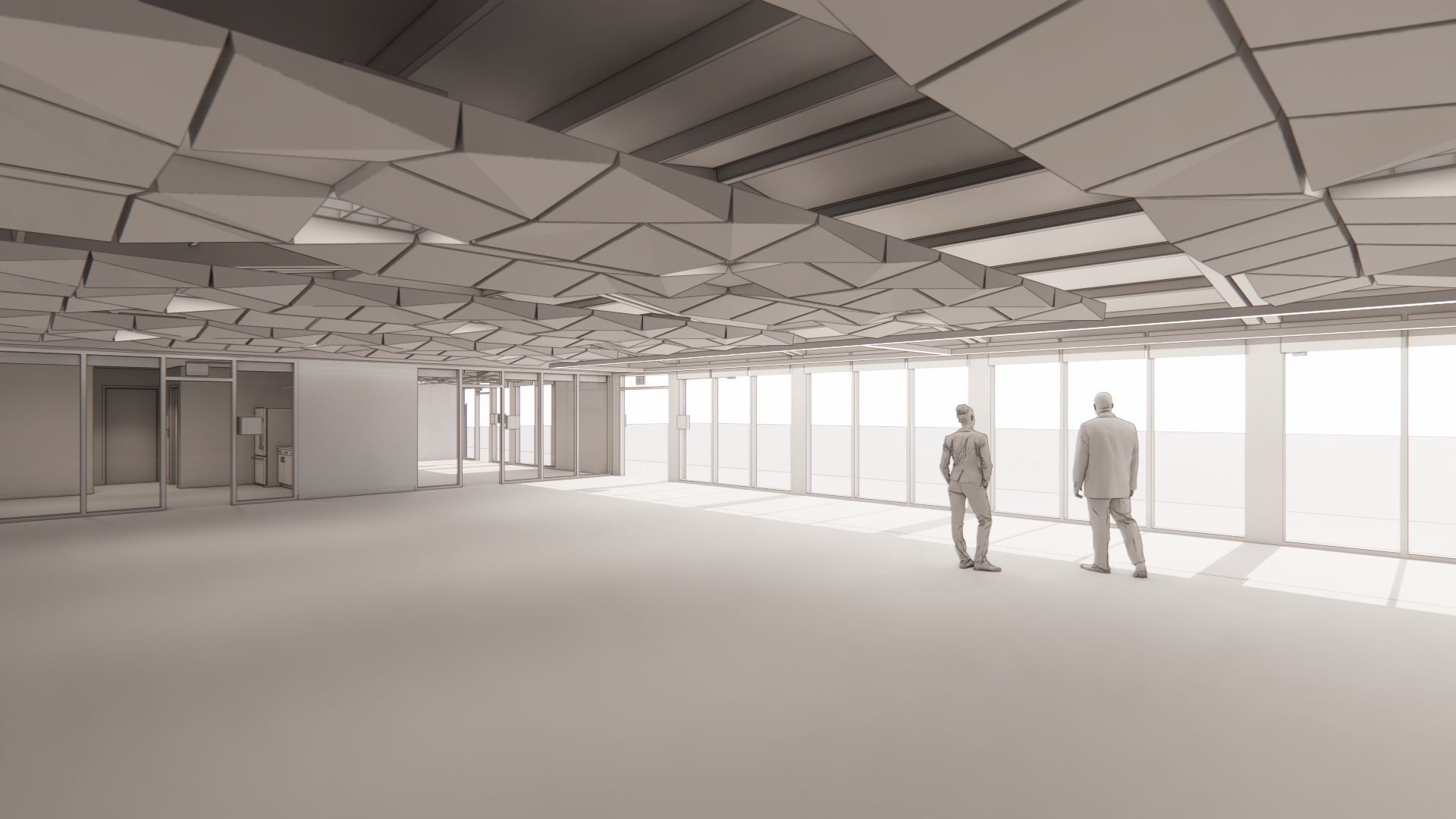 Construction began in January of 2024
Project is 95% and is scheduled to be completed in October
Arroyo – HVAC in Kitchen & Gymnasium
Improvements include:
❏	Minimal repair/replacement of interior building finishes and fixtures
❏	DSA Voluntary Scope of Work
❏	Barrier Removal (accessibility)
❏	New Roof
❏	Painting of Exterior Building
❏	New HVAC System
❏	Minimal Low Voltage
❏	New Fire Alarm Replacement
❏	Keyless Entry System
❏	Replace bleacher’s motor and add handrails
❏	Repair motorized backstops

Project in construction
Will be completed by January 2025
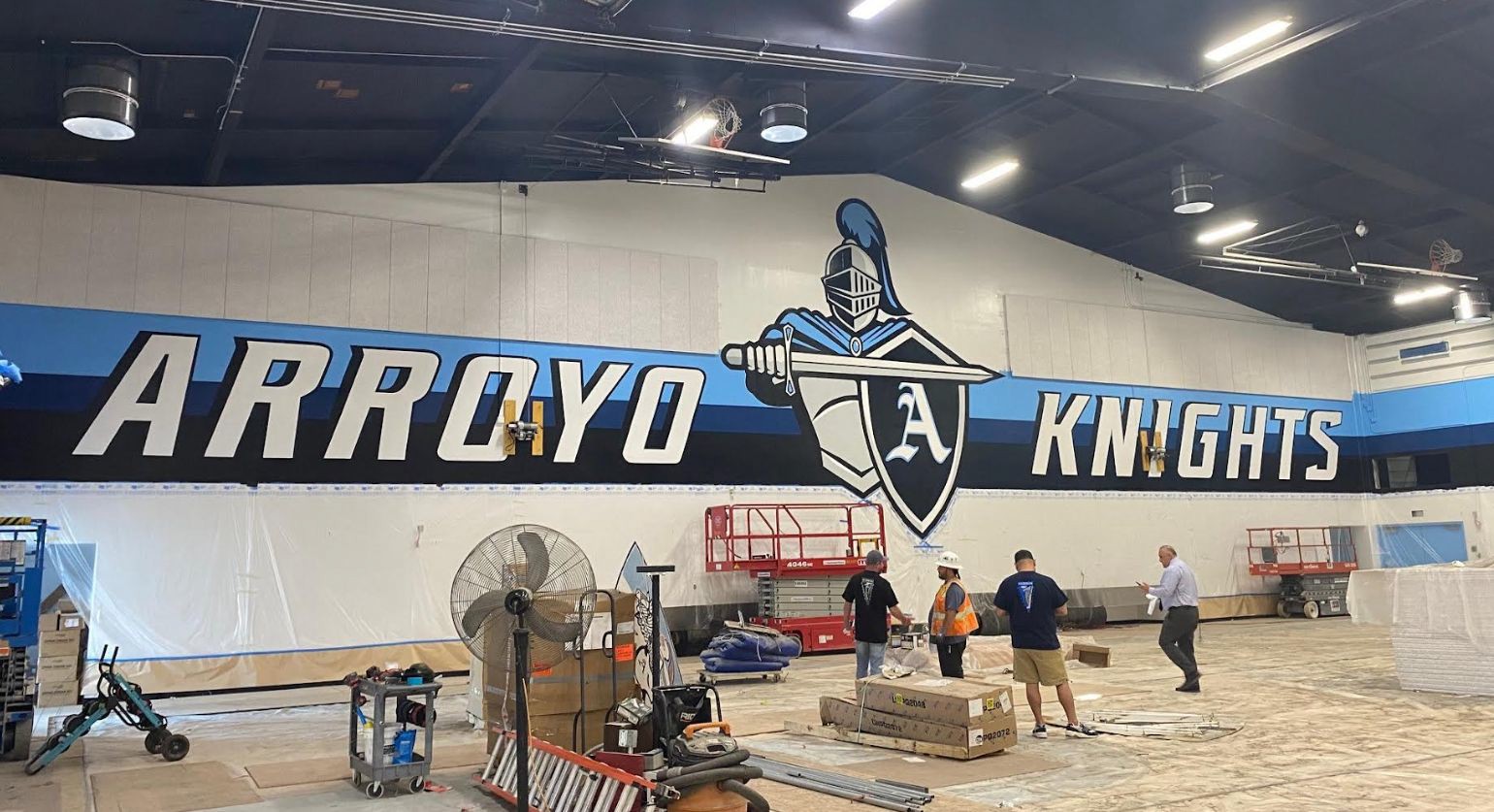 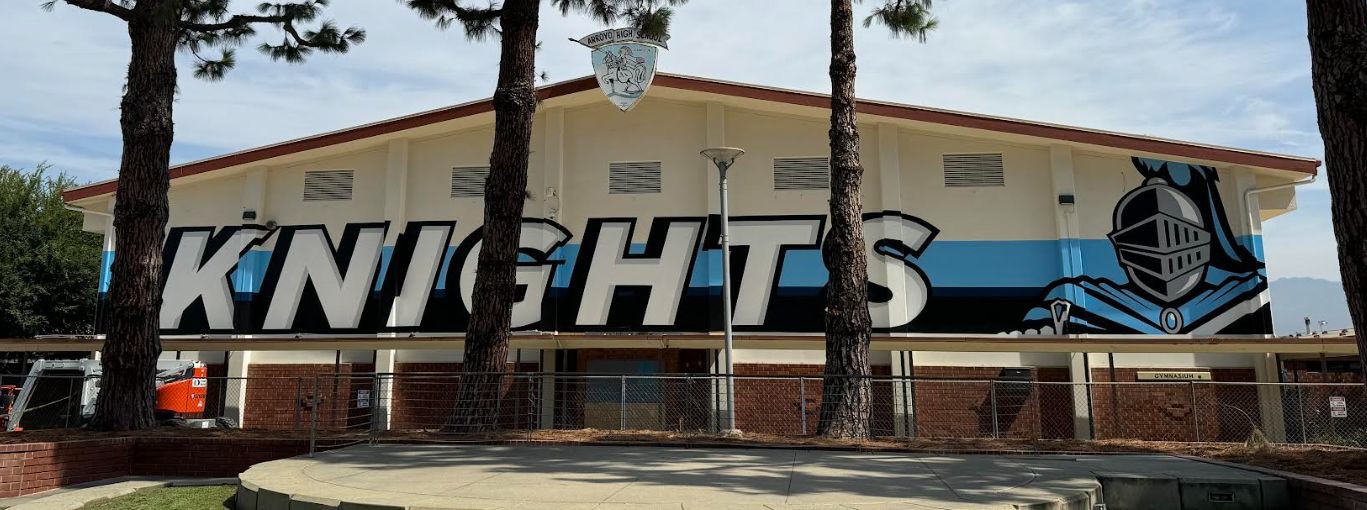 El Monte –HVAC in Kitchen & Gymnasium
Improvements include:
❏	Installation of HVAC in Kitchen & Dining room
❏	Replacement of hood vent
❏	Installation of HVAC in large and small Gymnasium
❏	Minimal repair/replacement of interior building finishes and fixtures
❏	DSA Voluntary Scope of Work
❏	New Roof
❏	New HVAC System
❏	Minimal Low Voltage
❏	New Fire Alarm Replacement
❏	Keyless Entry System
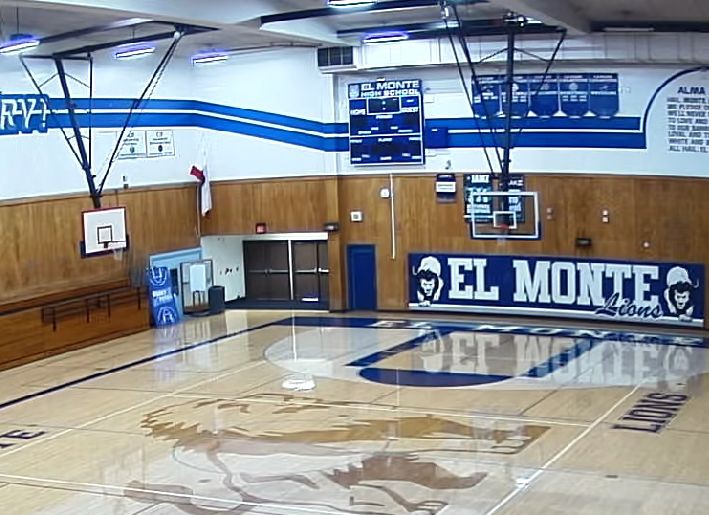 Project is in construction and expected To be completed by February 2025
Rosemead –Gymnasium Modernization
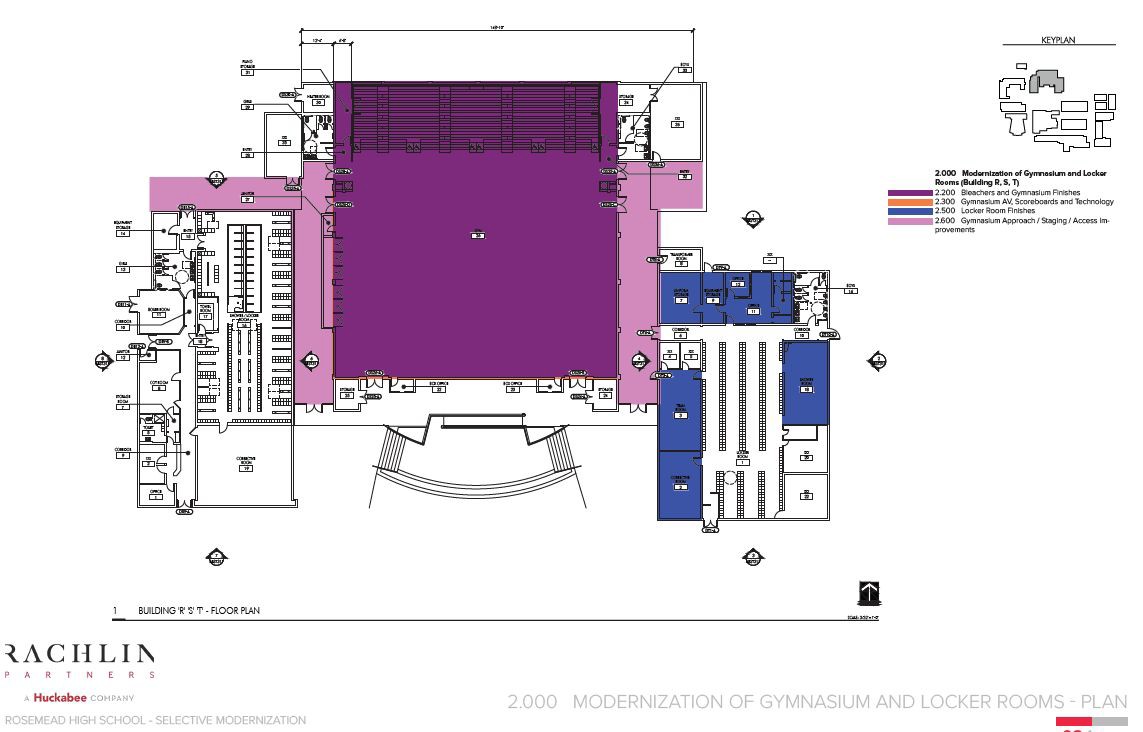 Improvements include:
❏	Installation of new heating and cooling (HVAC)
❏	New Roof
❏	New Solatube skylights installed
❏	Painting and finishes
❏	Electrical Upgrades
❏	Fire Alarm Upgrades
Project is 98% Complete. Building has been returned to site for use.
Rosemead Adult Center
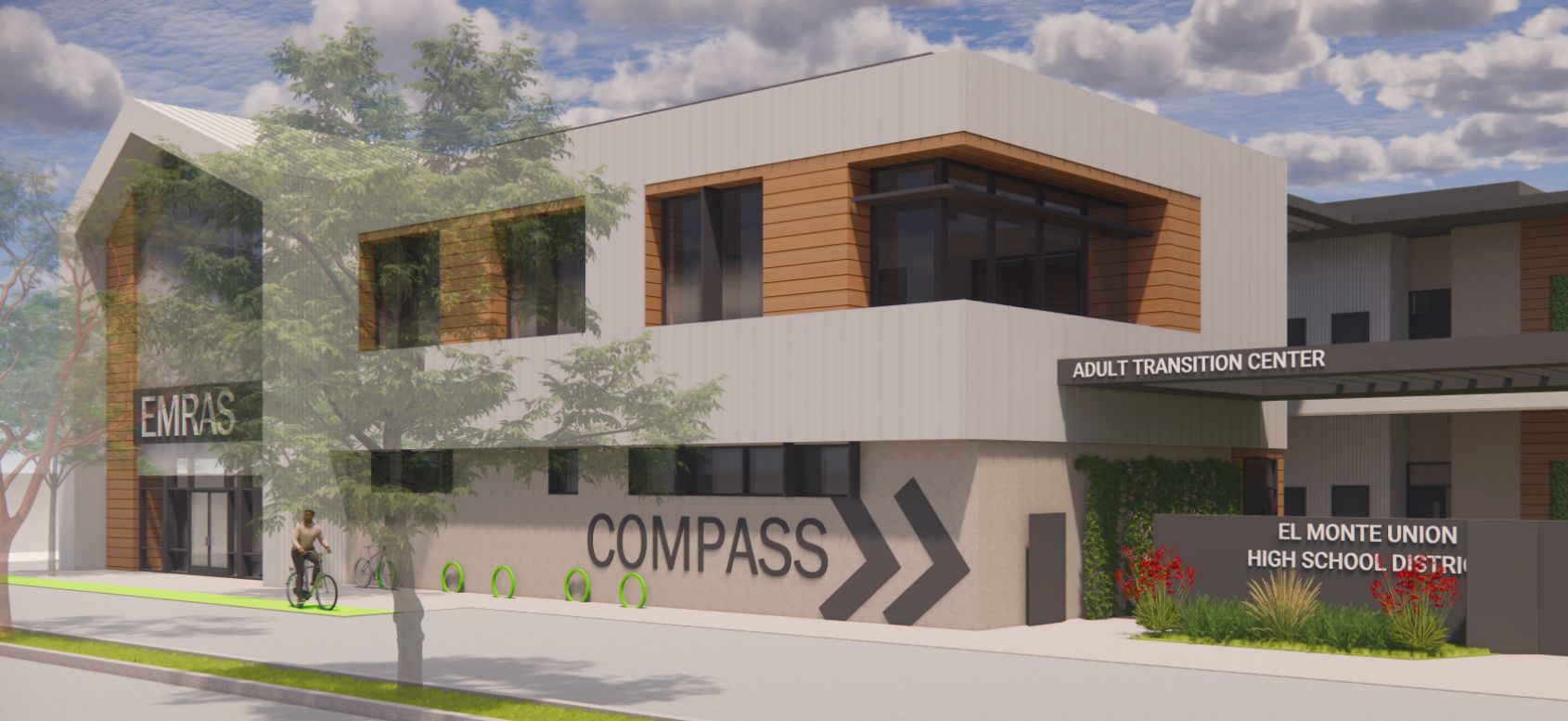 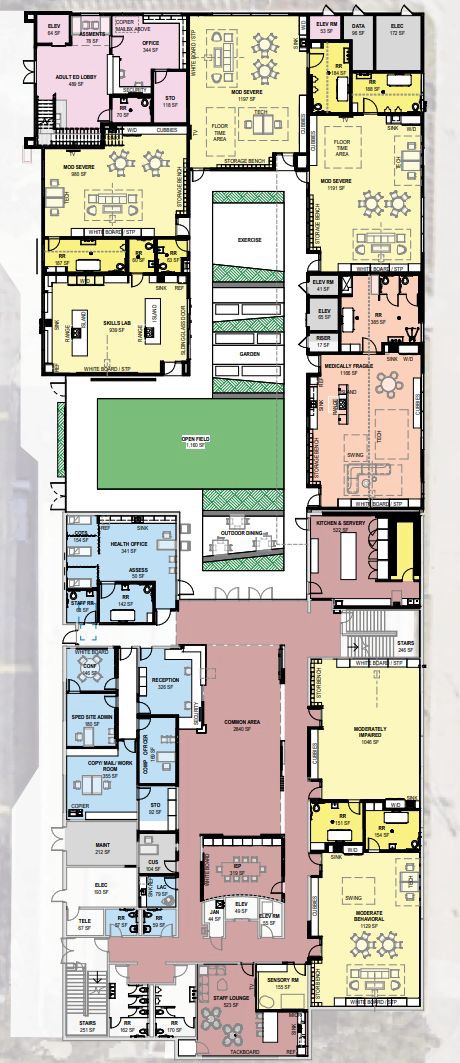 Rosemead Adult Center to be modernized and expanded with an addition
Project will house the Adult Transition Program and Adult School servicing the western San Gabriel Valley
Project is currently being bid
Project projected to start January
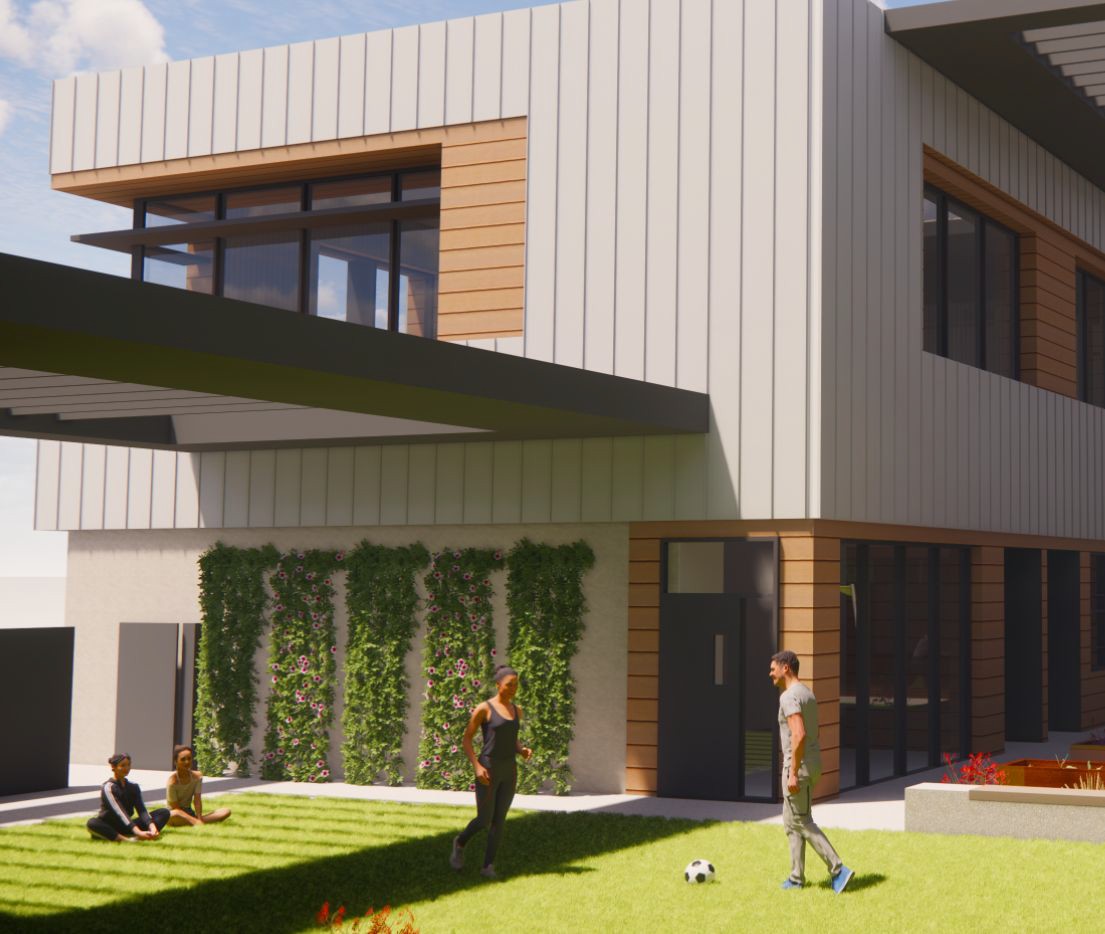 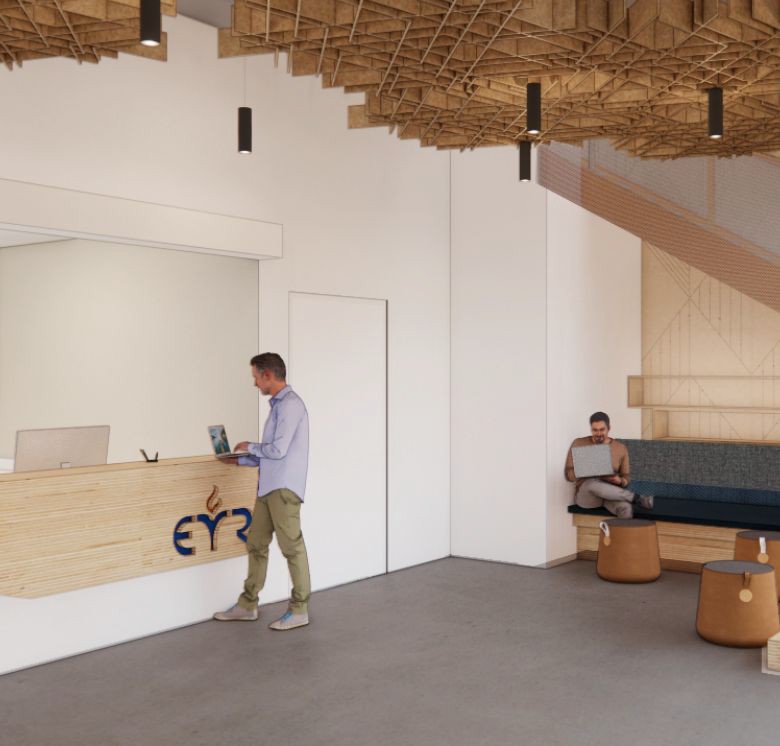 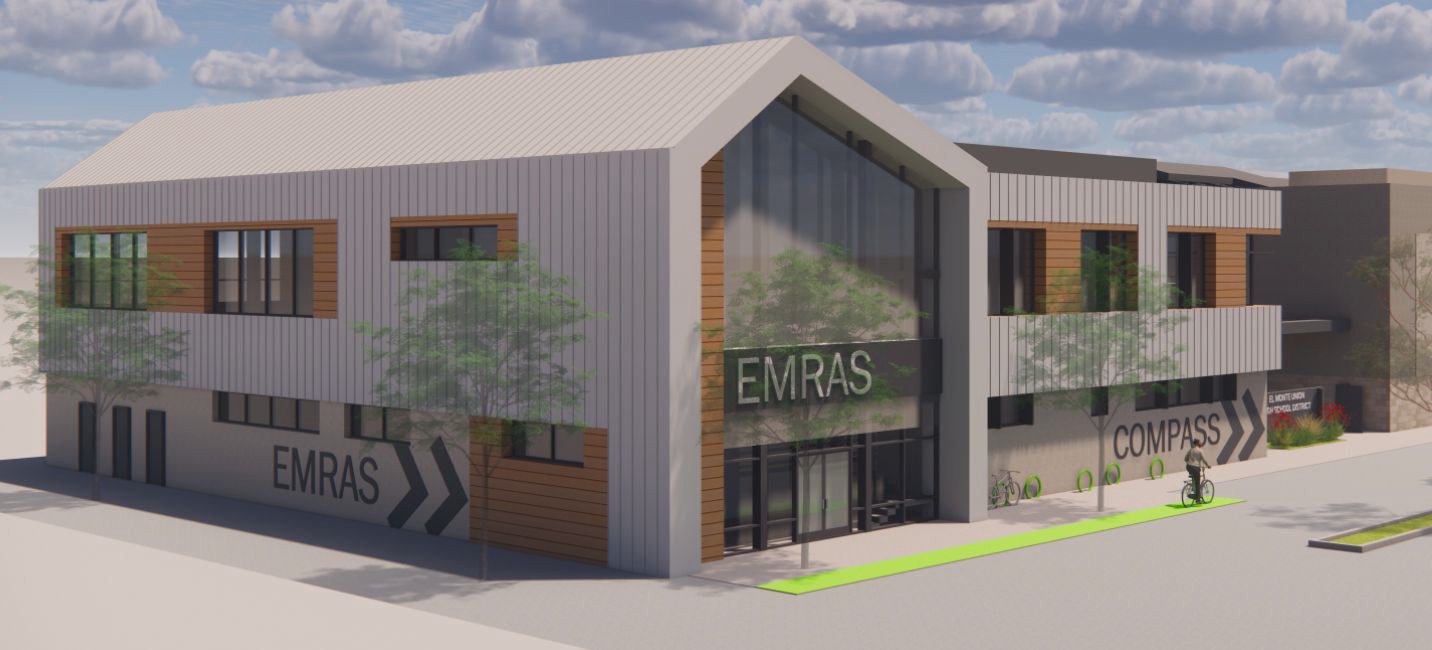 El Monte High School Track and Field Project
HMC Architects hired to design all track & field projects
Project will include new synthetic track & field
HMC has met with stakeholders at El Monte High School to develop design
HMC finalizing conceptual drawings
Project approved by DSA
Project has been bid and will be taken for
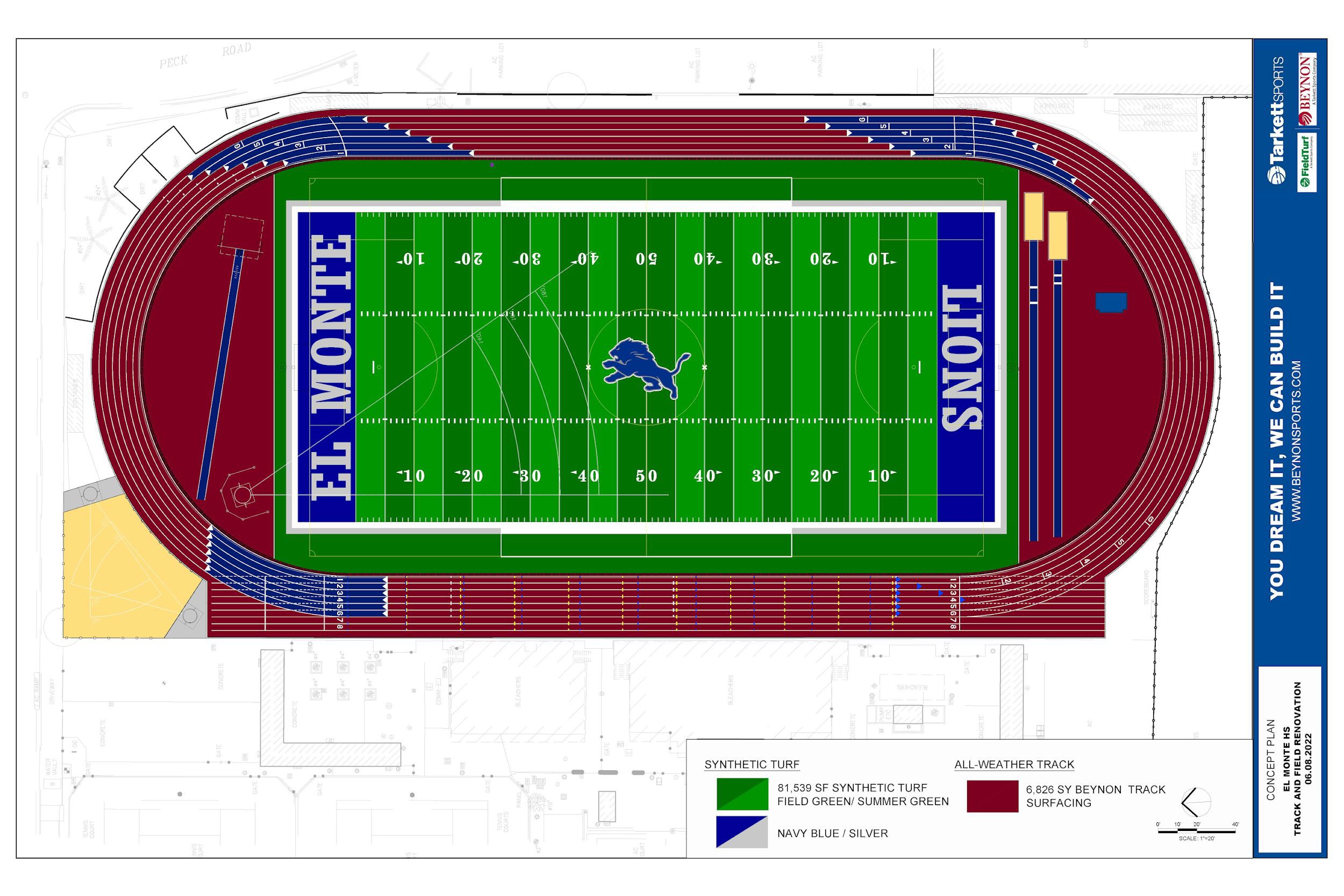 board approval on
September 18th
◻	Construction to begin by November
South El Monte High School Track and Field Project
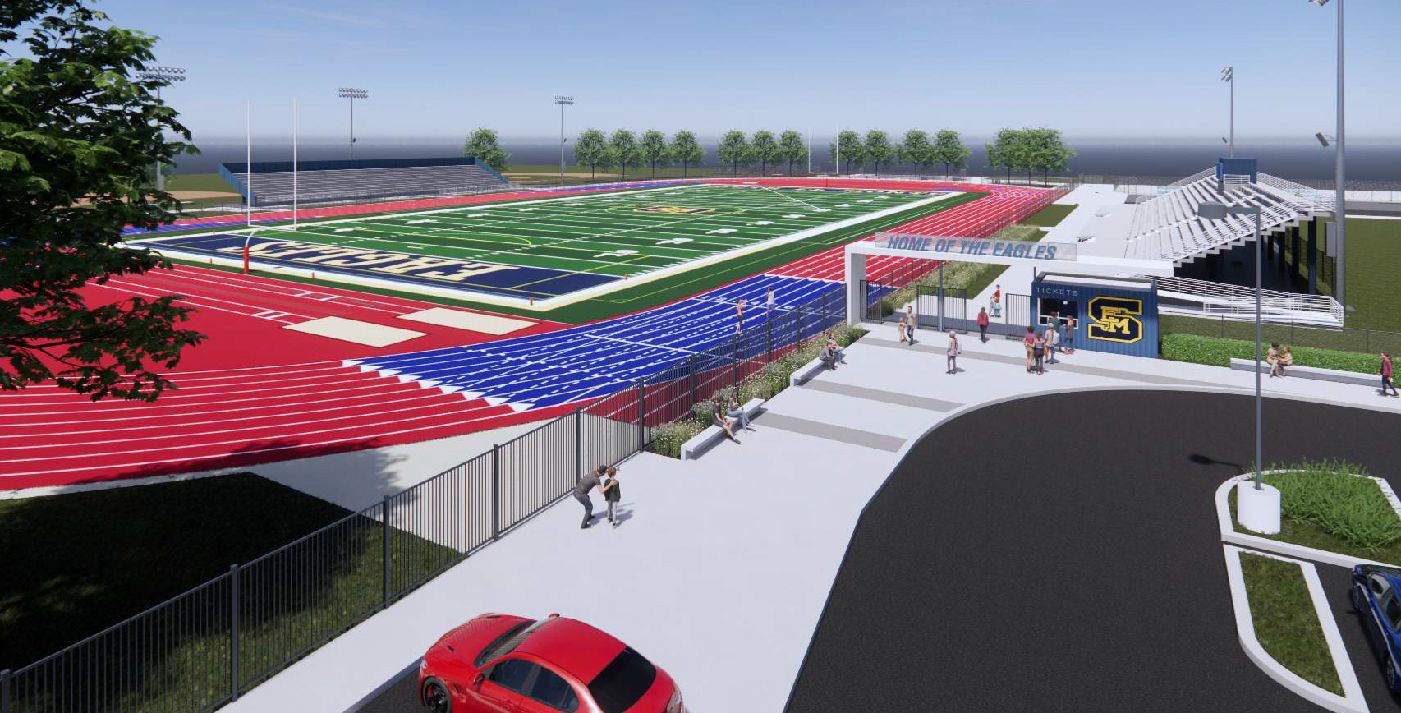 HMC Architects hired to design all track & field projects
Project will include new synthetic track & field and ticketing
HMC has met with stakeholders at South El Monte High School to develop design
HMC finalizing conceptual drawings
	Submitted to Army Corps of Engineers for review
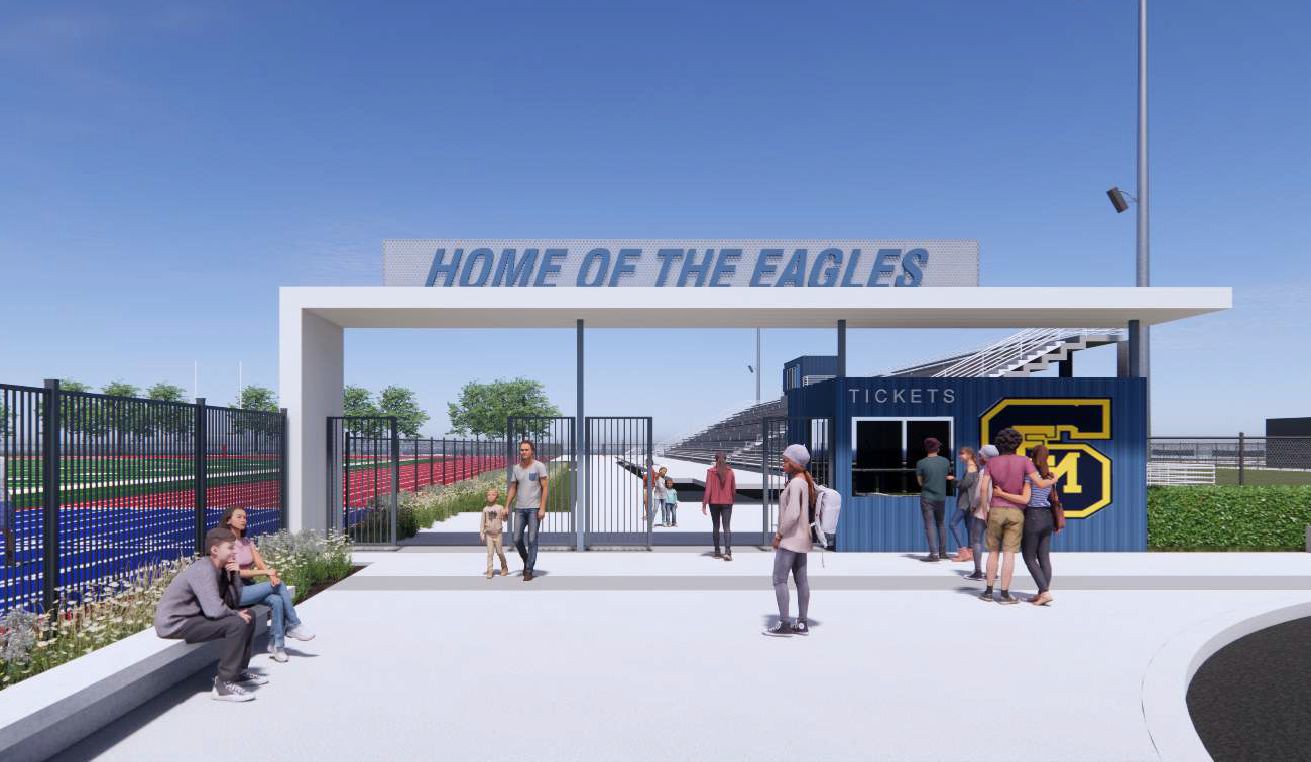 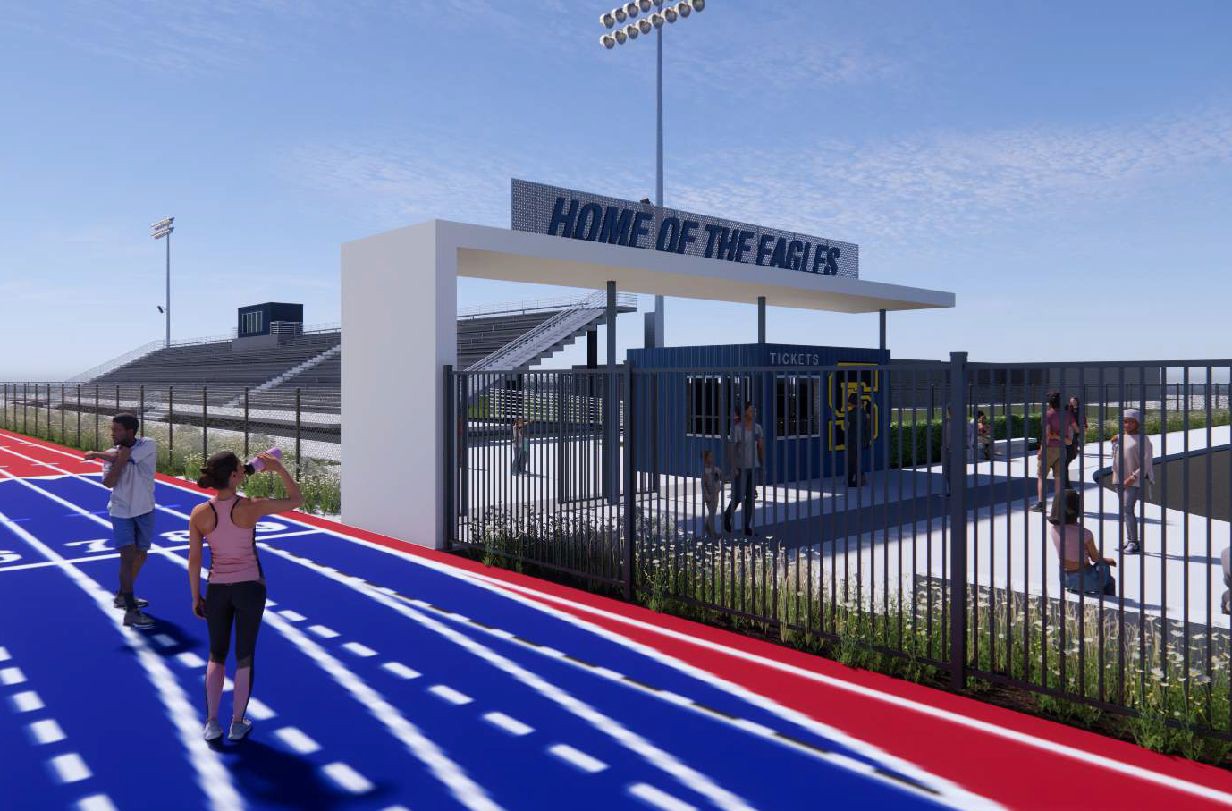 ESSER FUNDED PROJECT TIMELINE
ESSER II
ESSER III
Arroyo High School - New Theatre, Music & Admin. Bldg
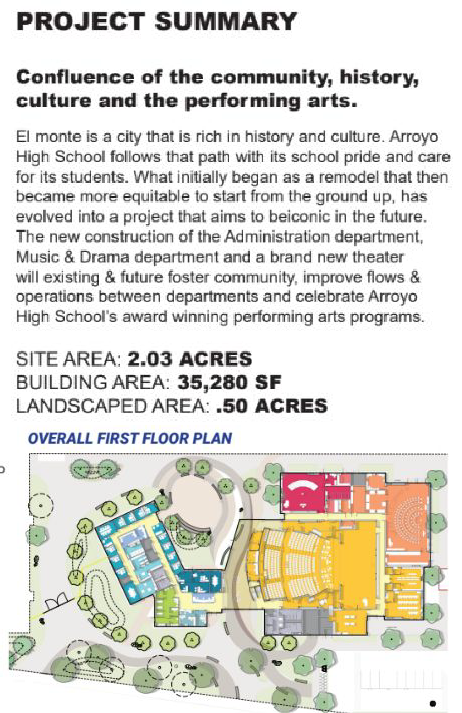 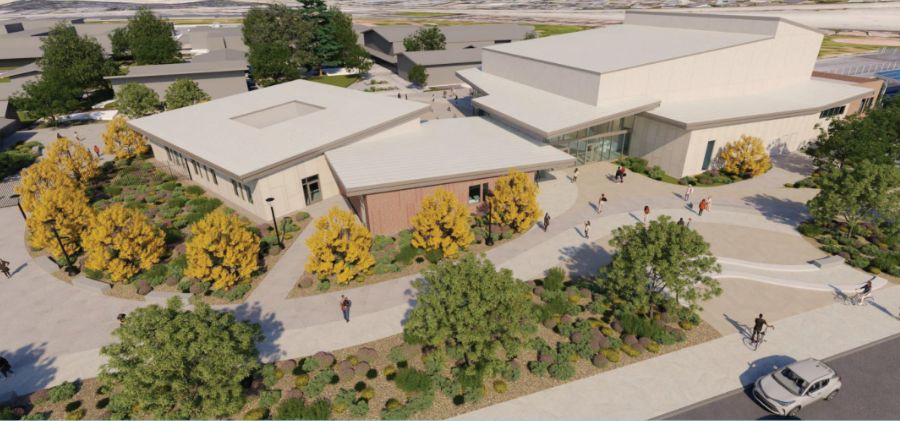 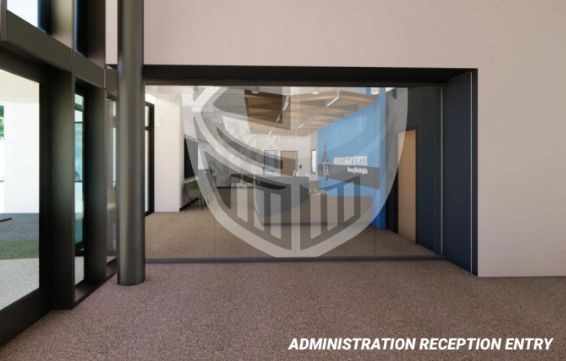 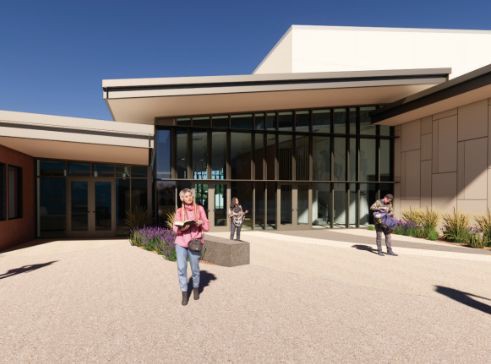 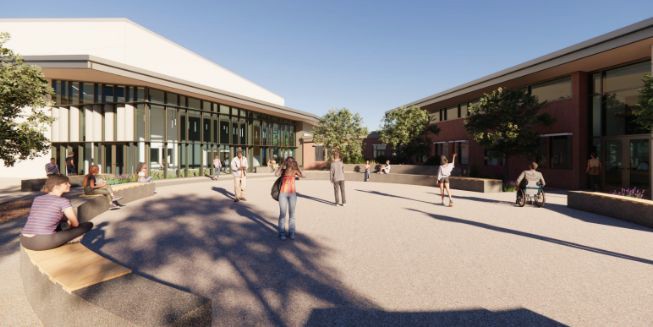 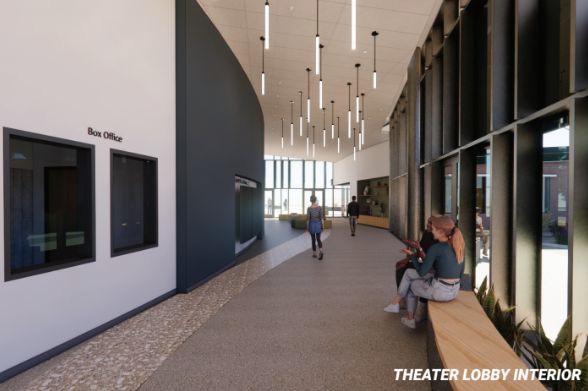 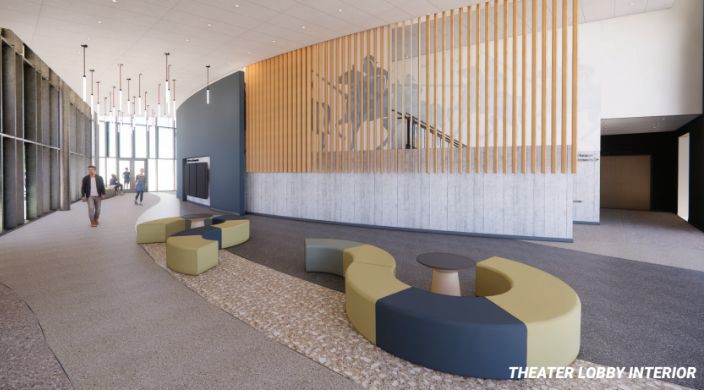 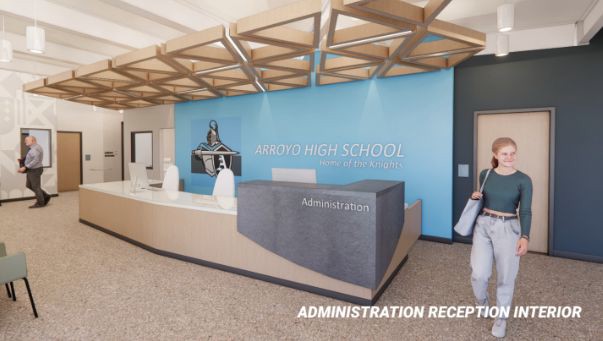 Arroyo High School - New Theatre, Music & Admin. Bldg
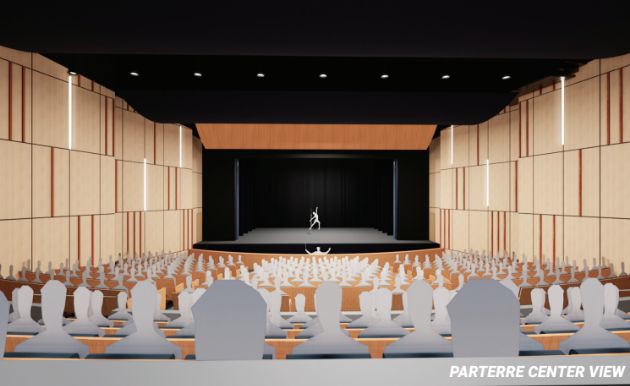 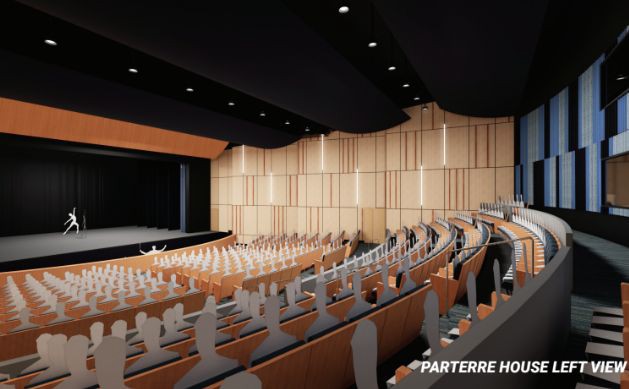 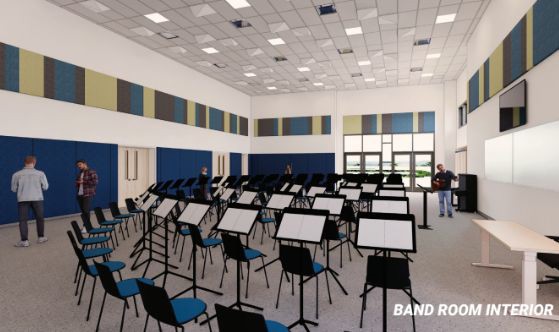 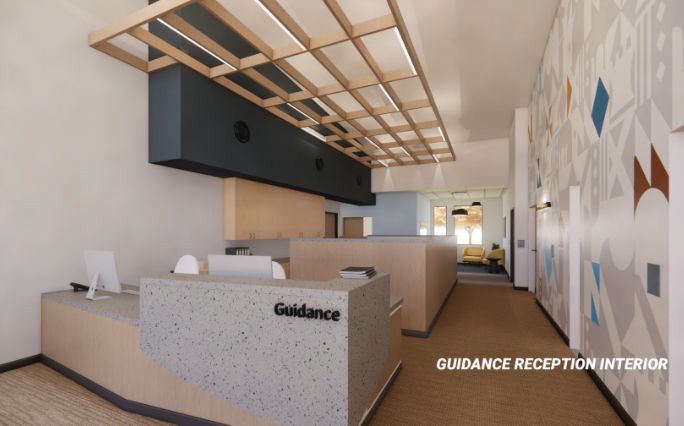 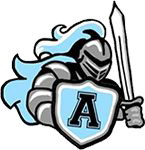 El Monte Modernization Projects
New Welcome Center with Parent Center
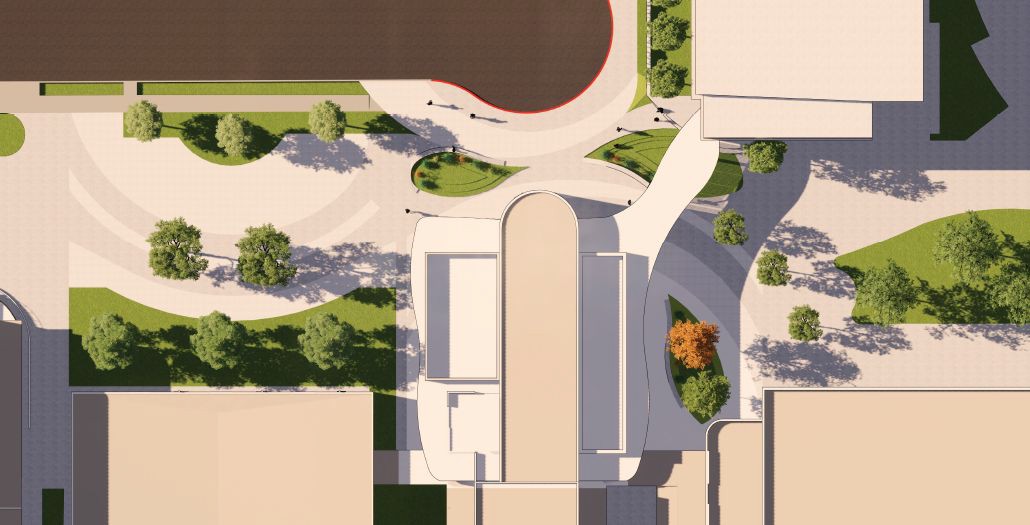 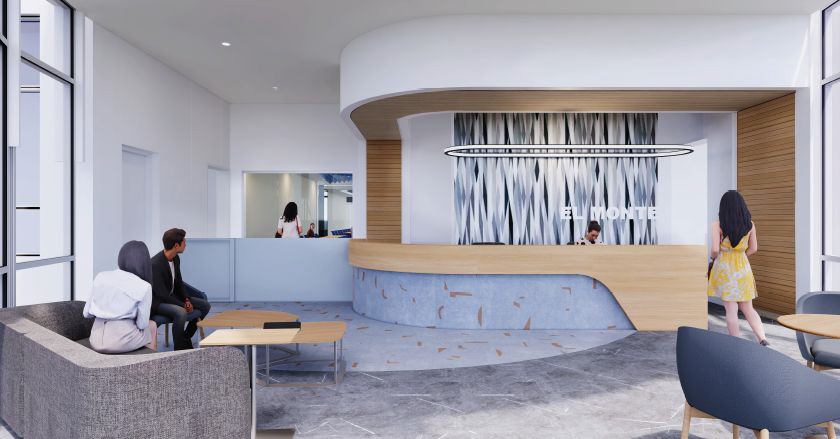 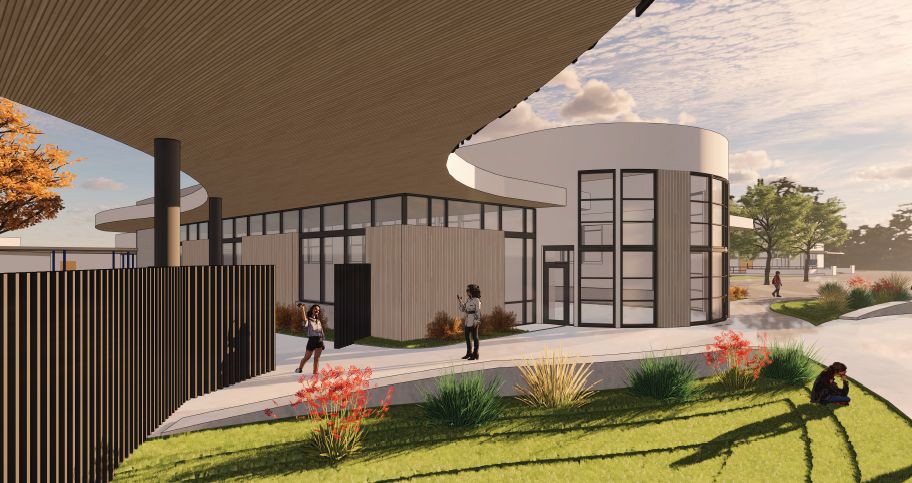 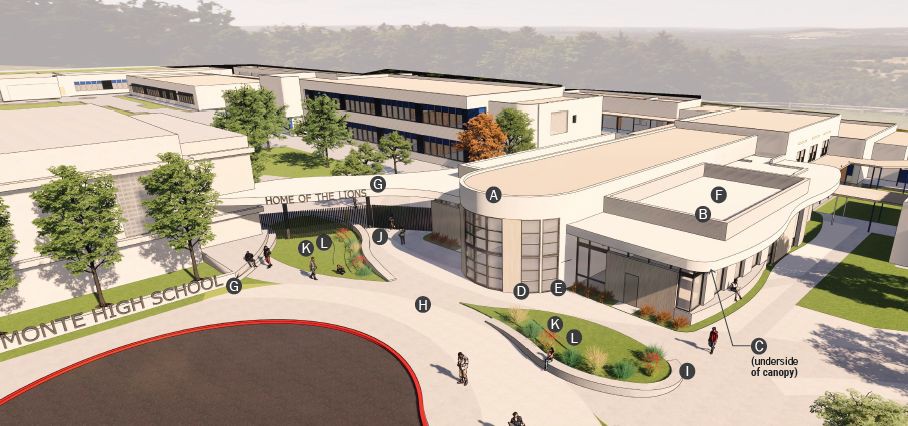 El Monte Modernization Projects
Campus wide modernization
New Welcome center with parent center
Modernization of Buildings B, C, E, F, G, H
Modernization of Theatre
Modernization of CTE Classrooms
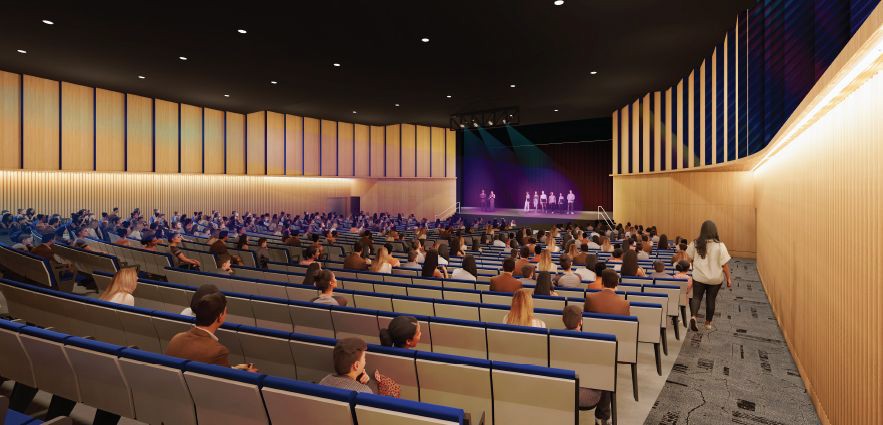 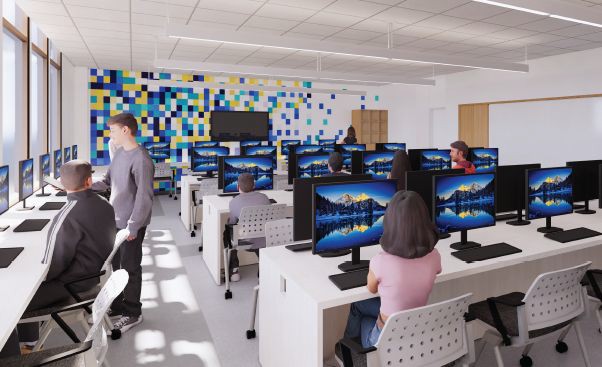 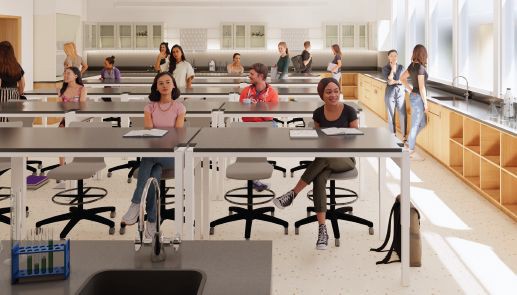 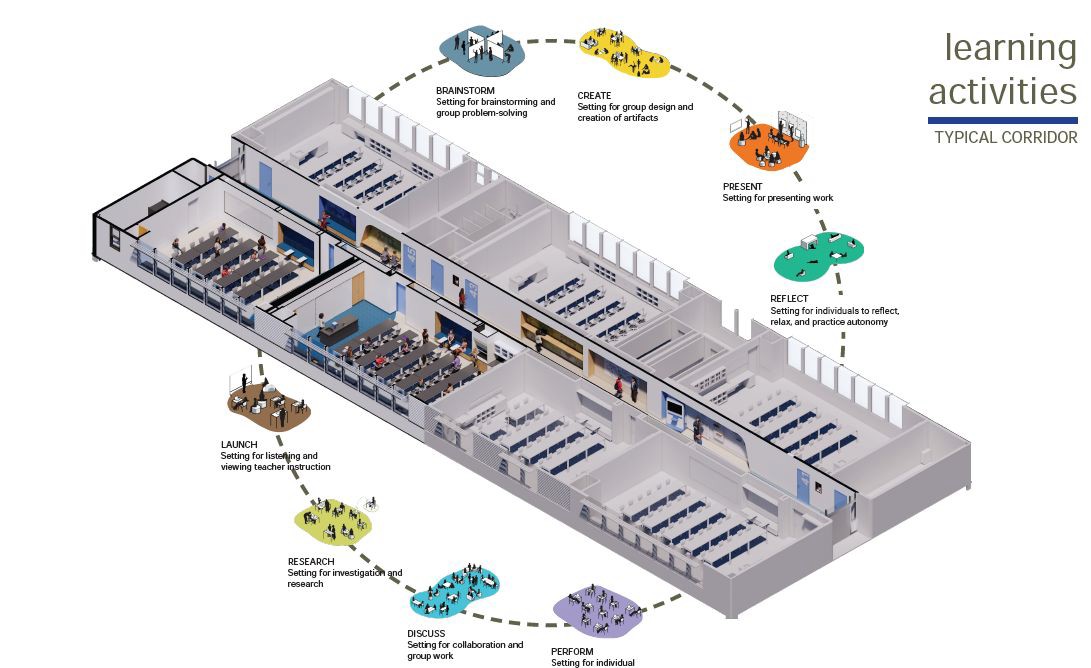 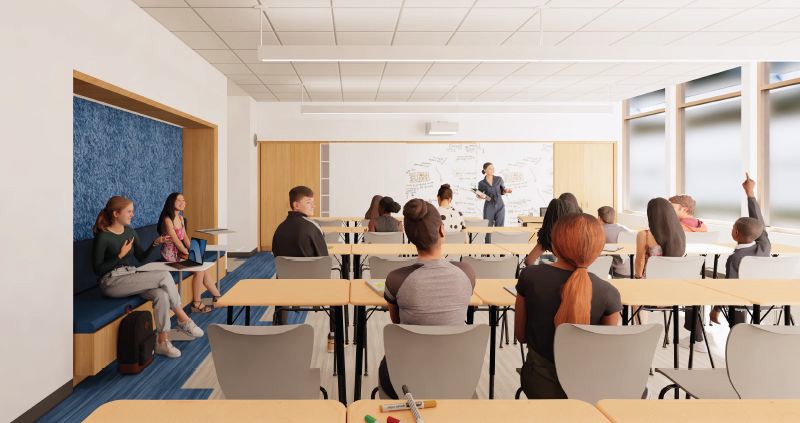 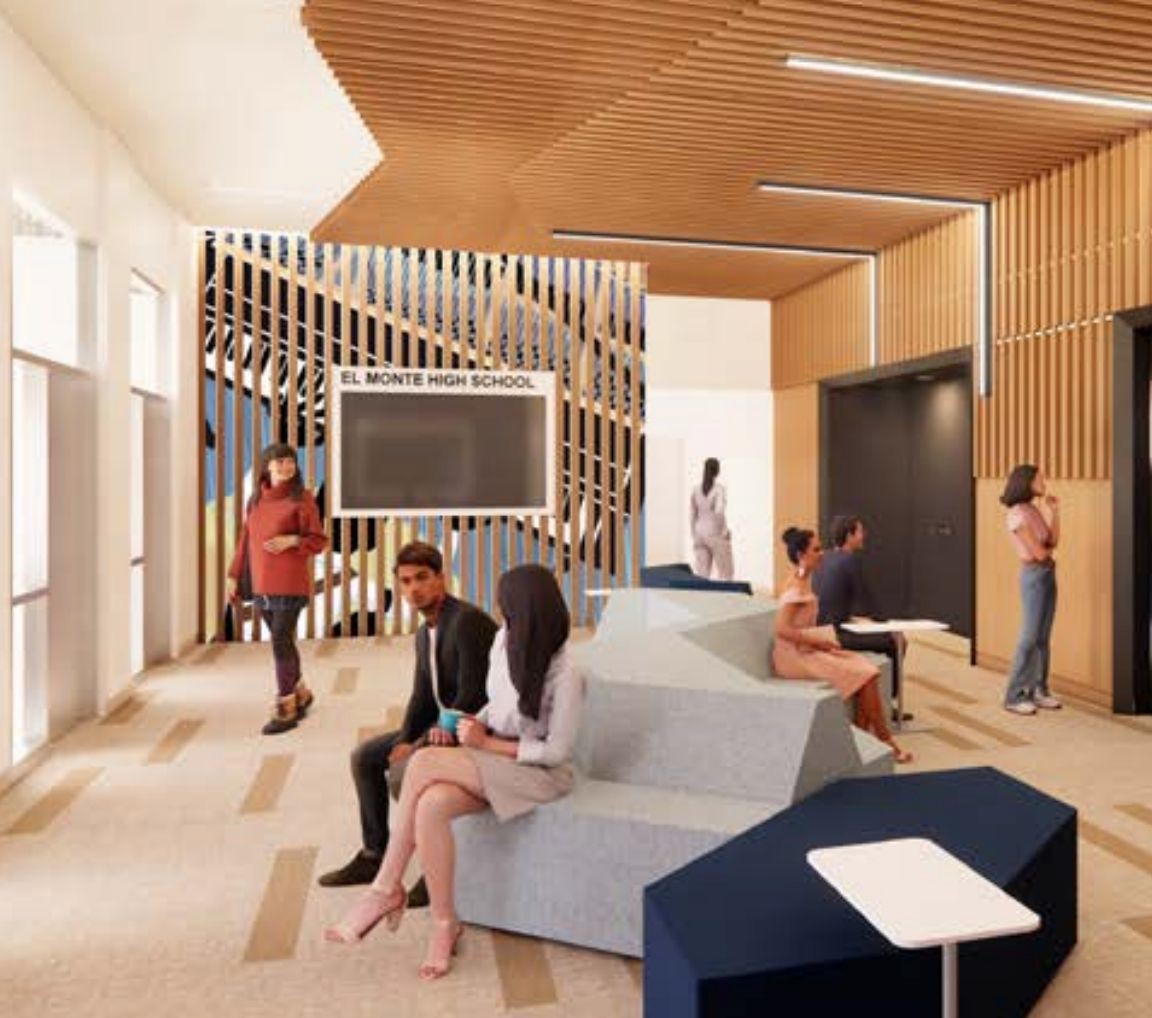 Rosemead High School Modernization
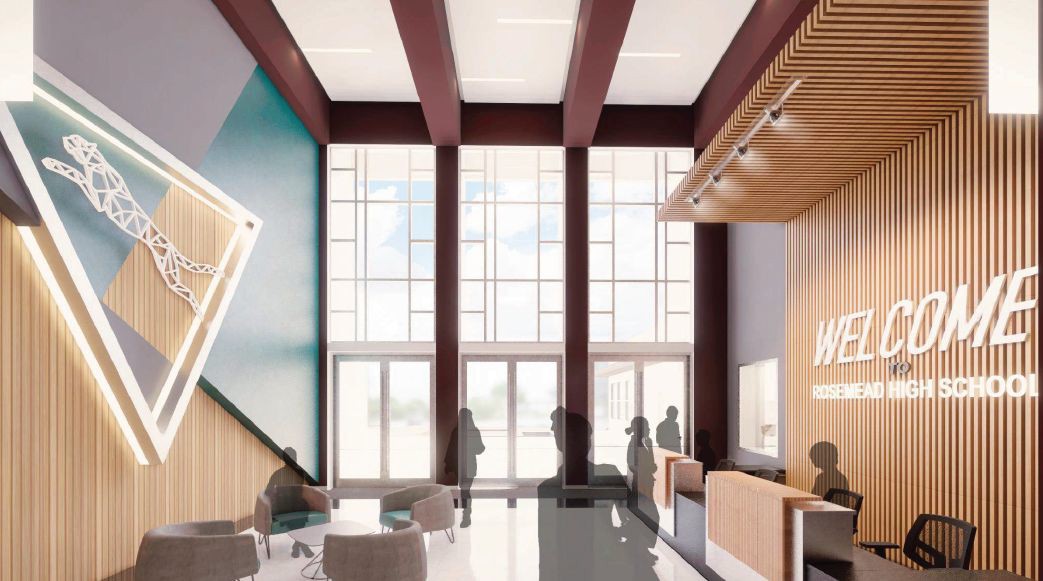 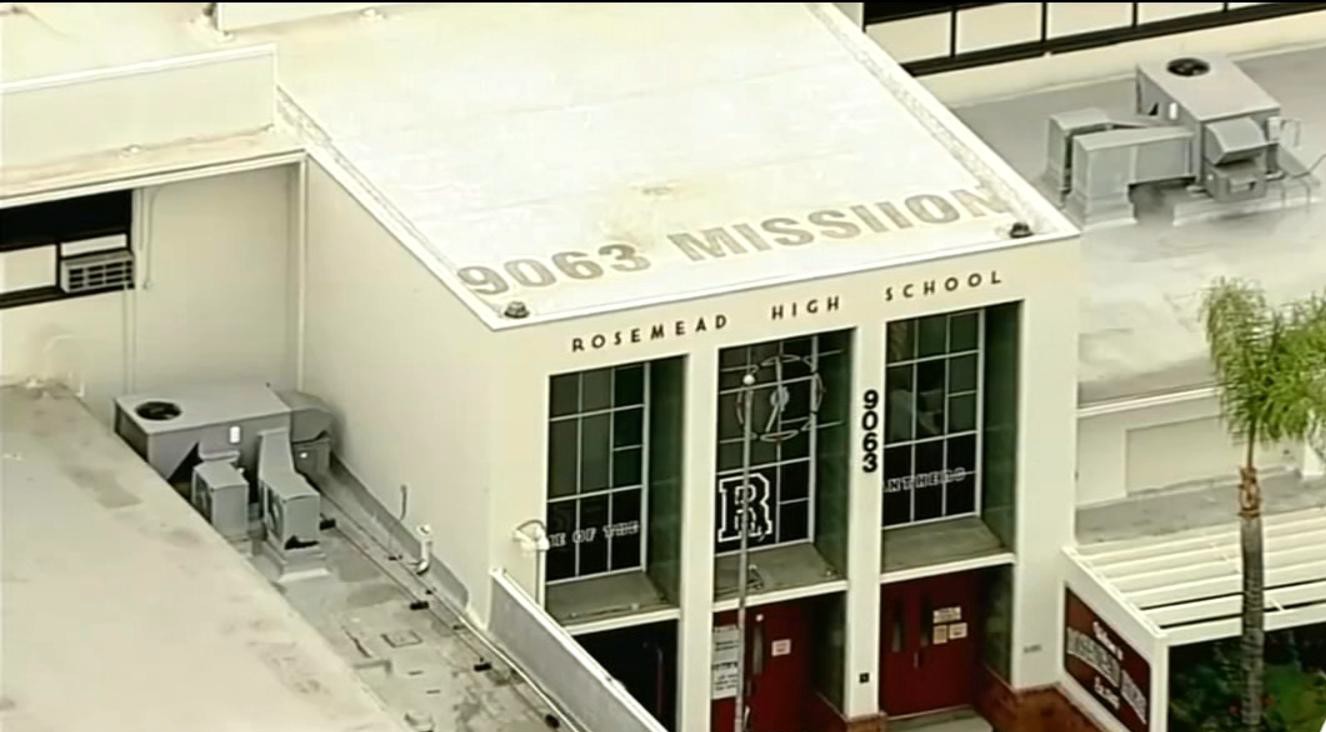 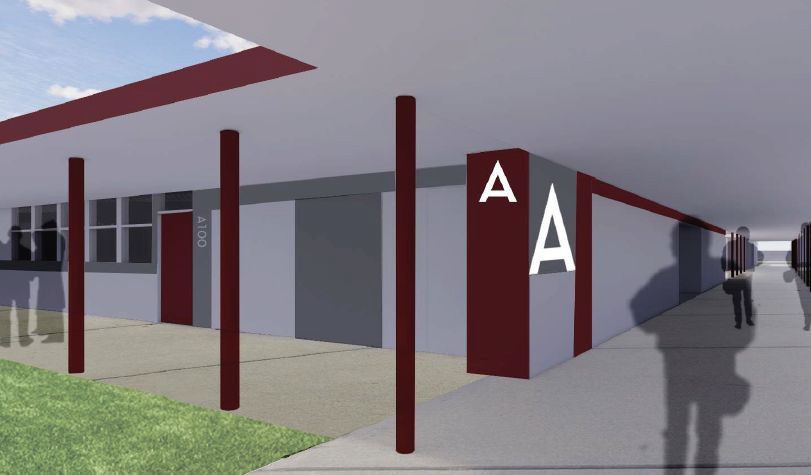 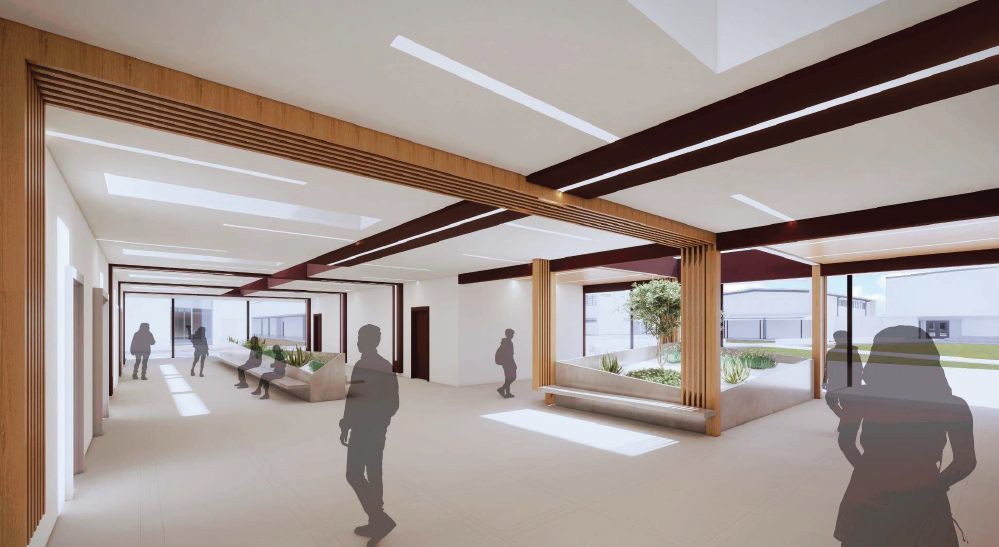 Rosemead High School Modernization
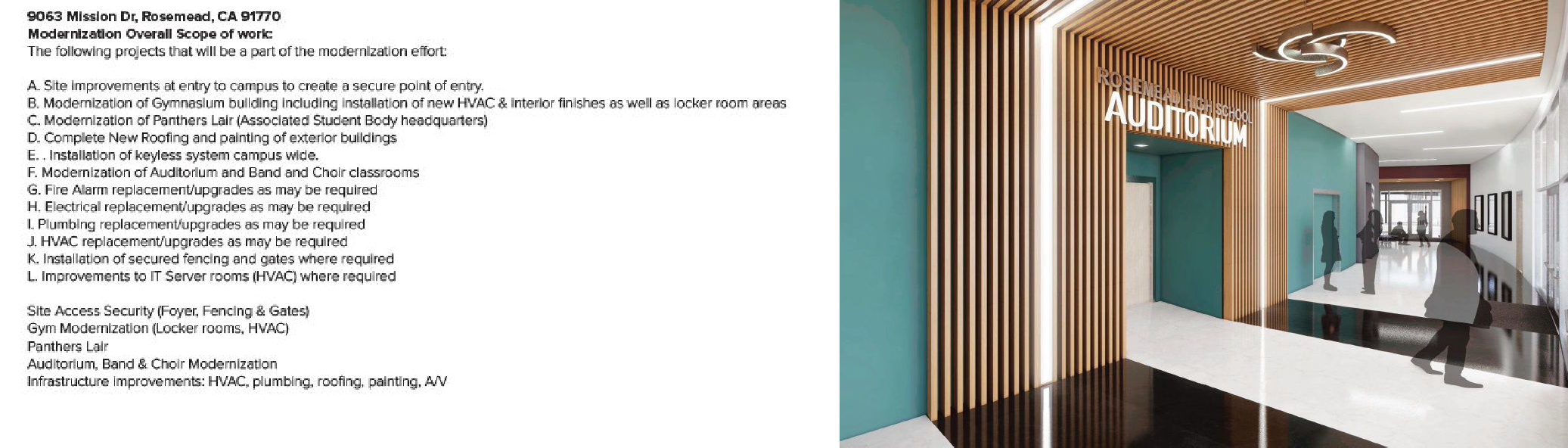 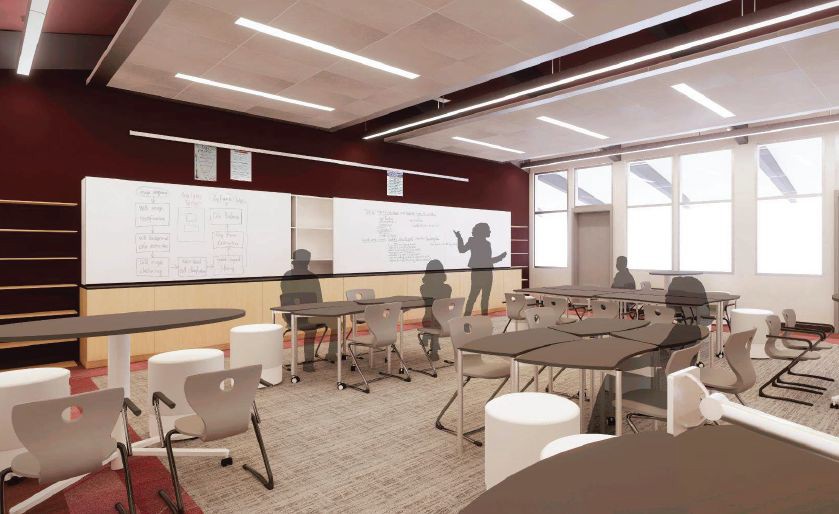 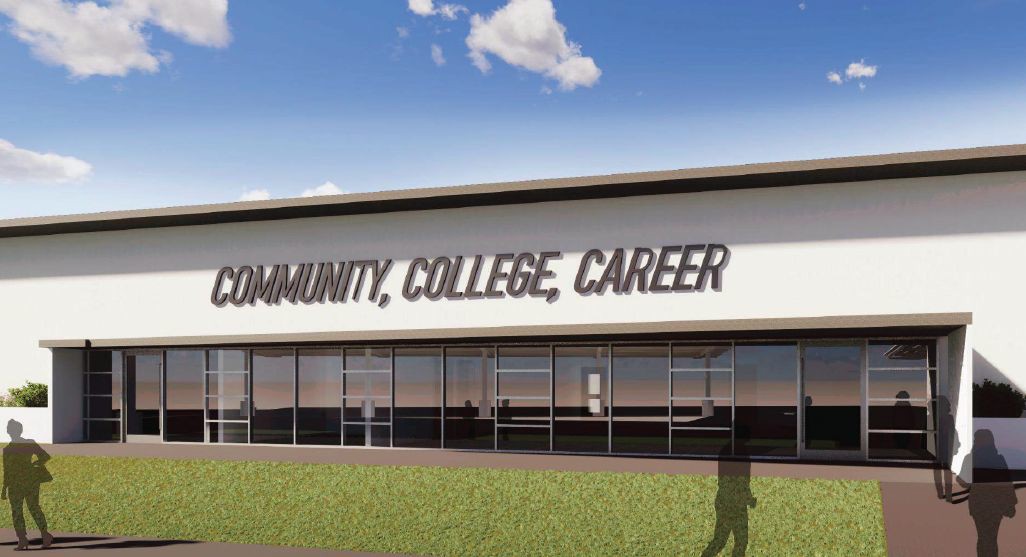 Solar Project
District Office, El Monte HS & Ledesma HS
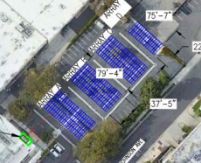 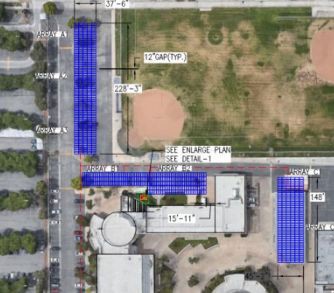 Project recently awarded to Engie for $8,610,706.00
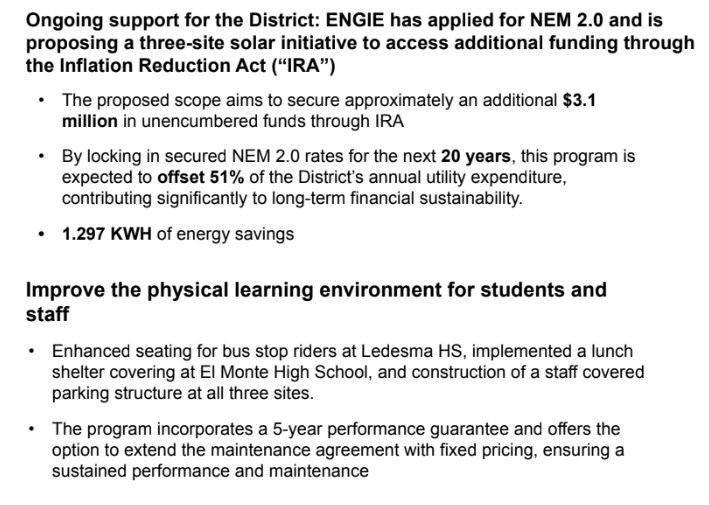 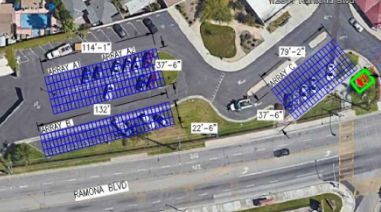